SweCRIS
SweCRIS - overview
A national database containing funded research projects in Sweden

Initiated by Swedish Universities and used by individuals as well as media, private companies and grants offices

Operated and developed by the Swedish Research Council
Funders                   SweCRIS                 Universities
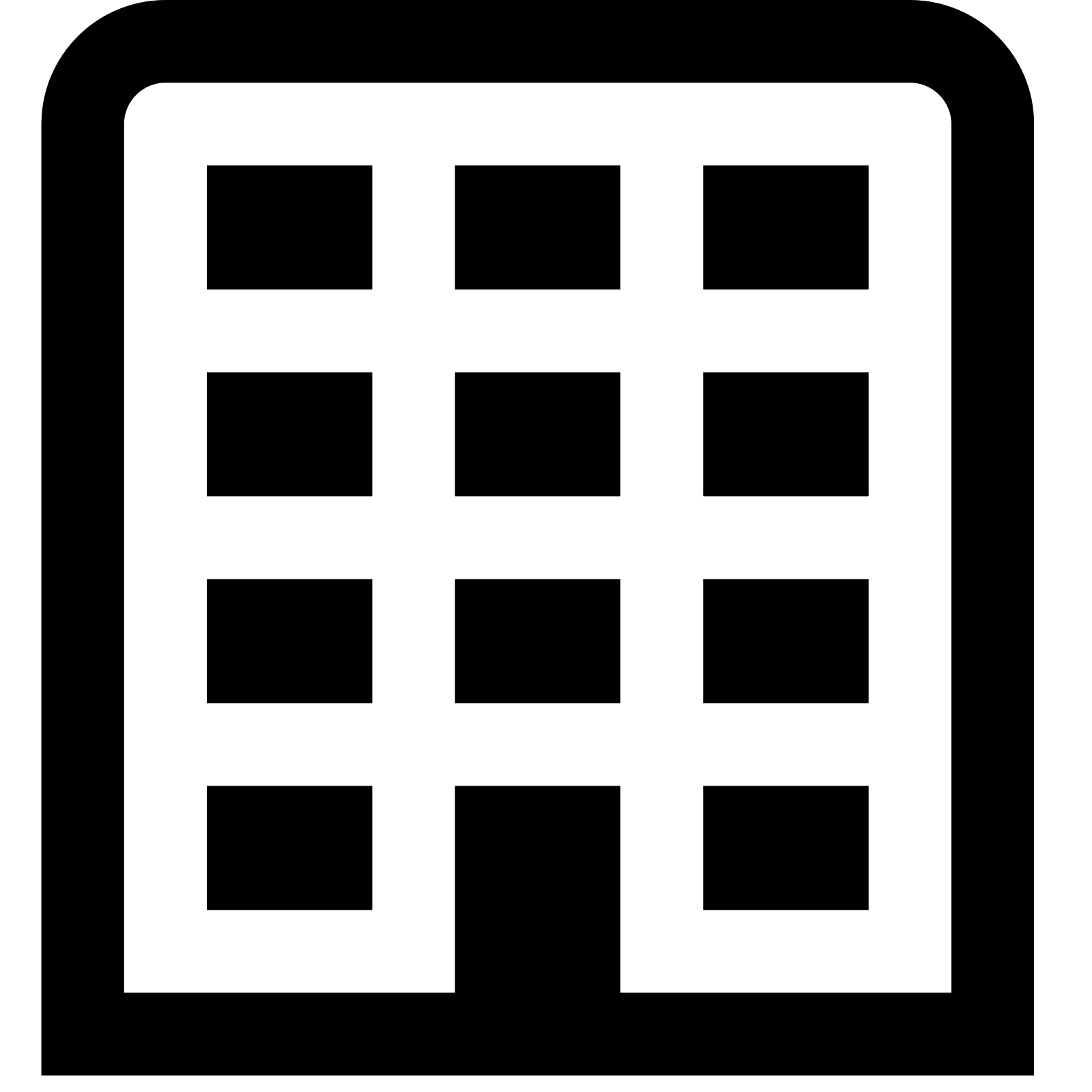 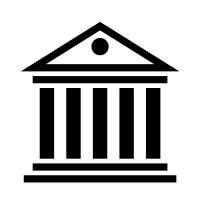 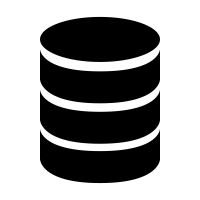 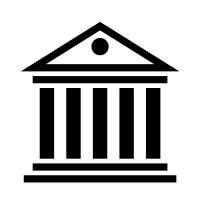 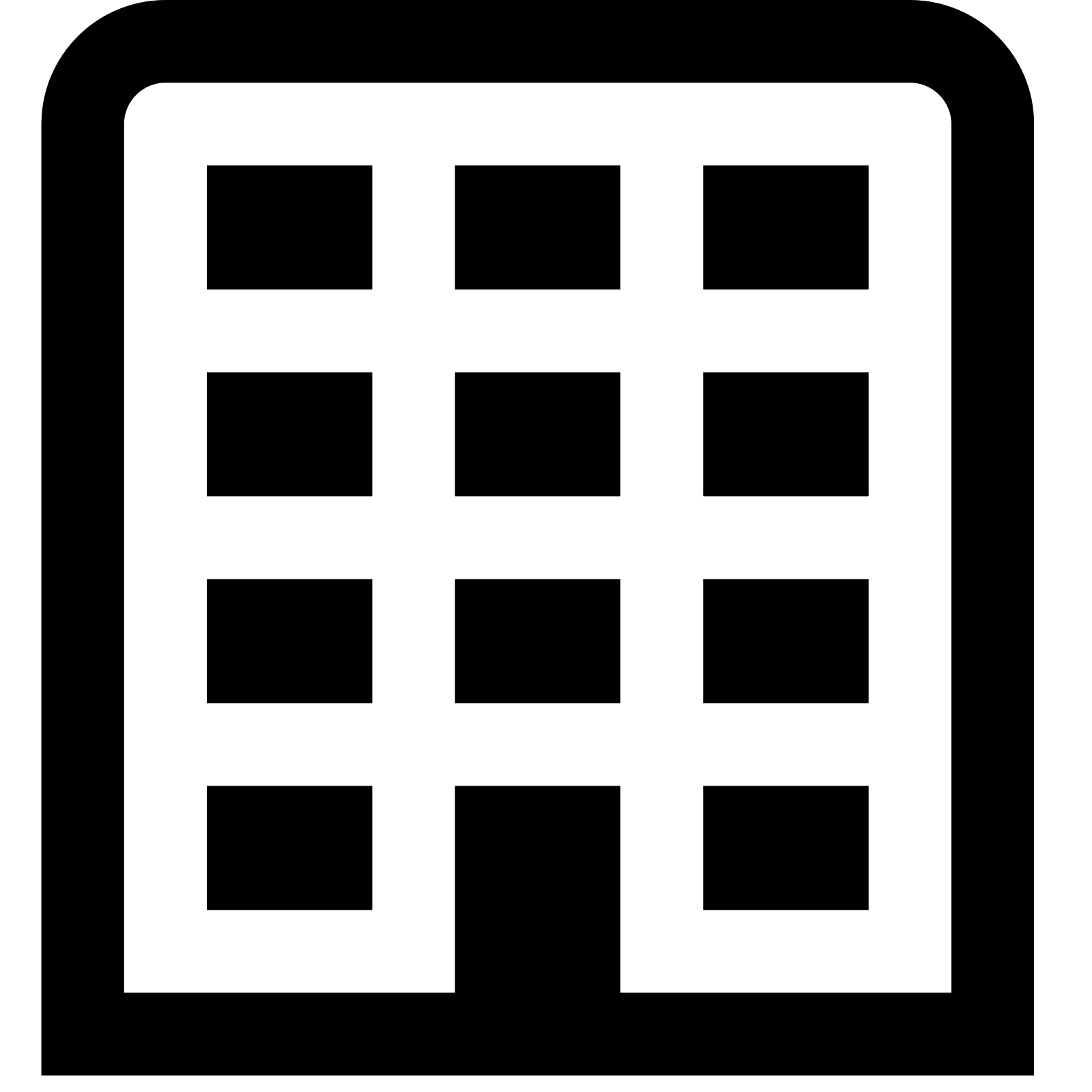 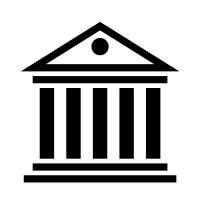 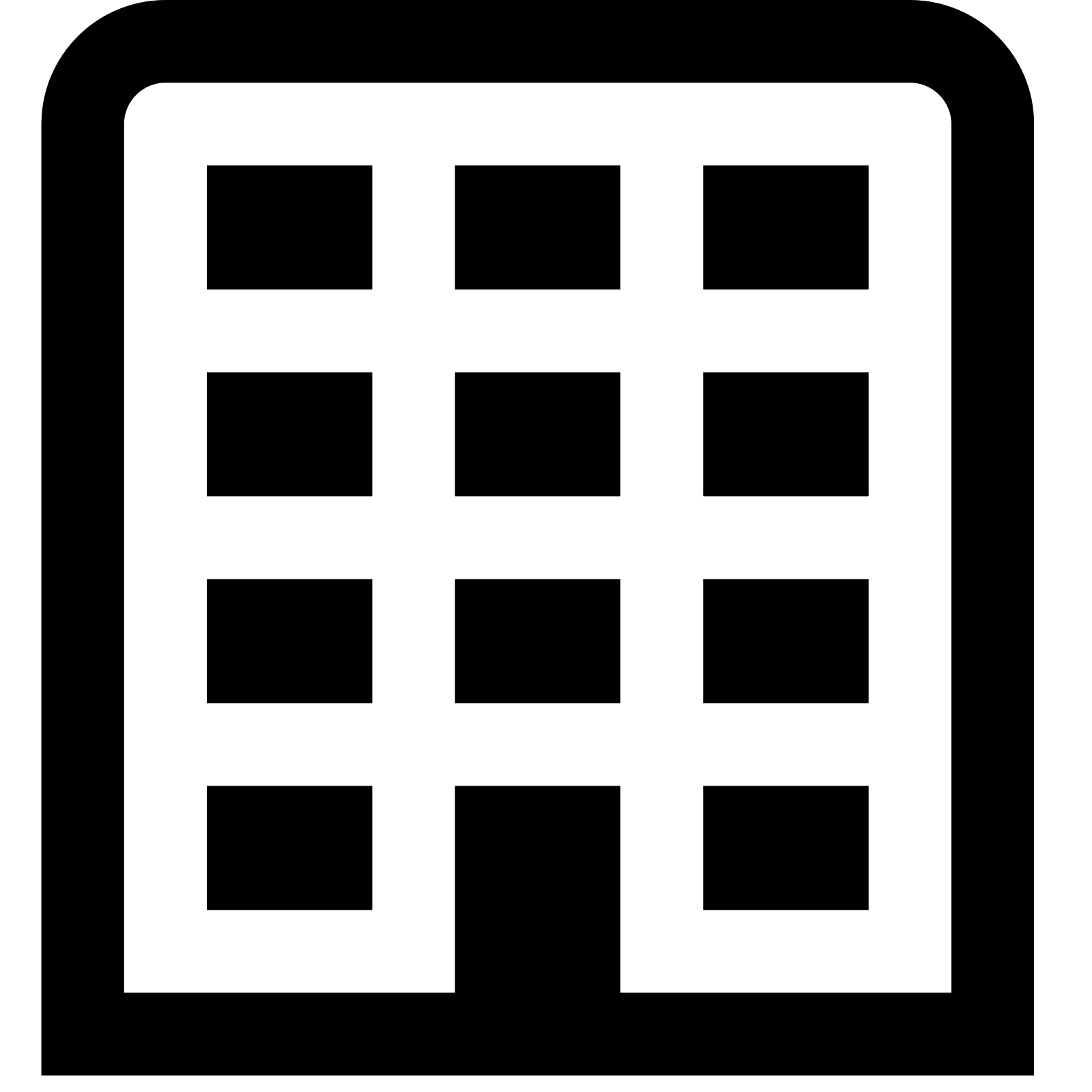 SweCRIS / Jonas Gurell
2
SweCRIS - overview
Funders                   SweCRIS                 Universities
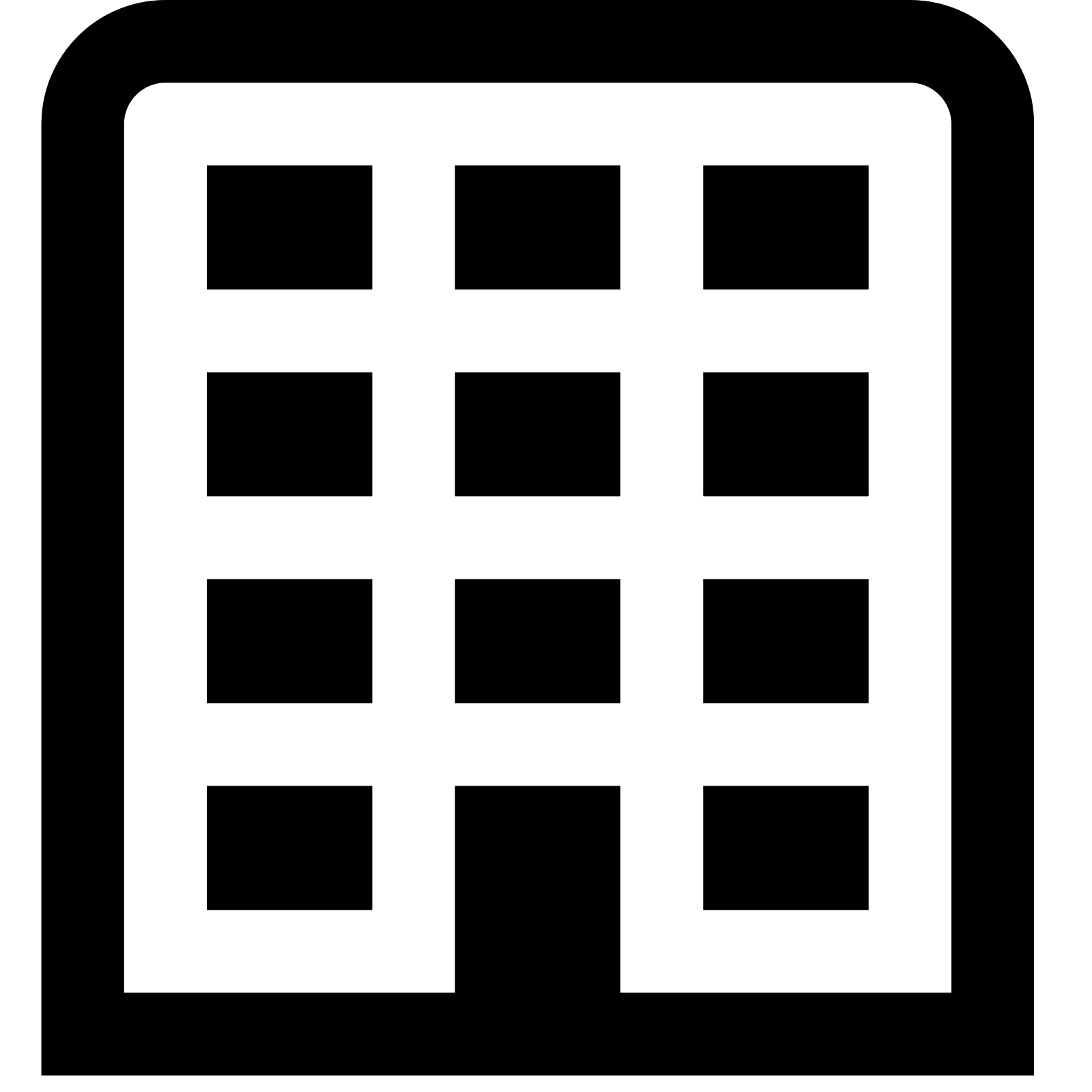 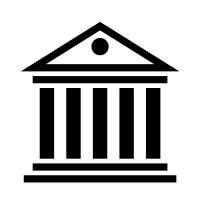 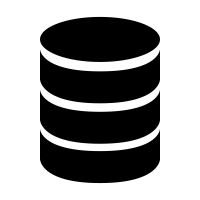 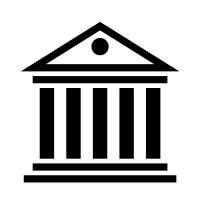 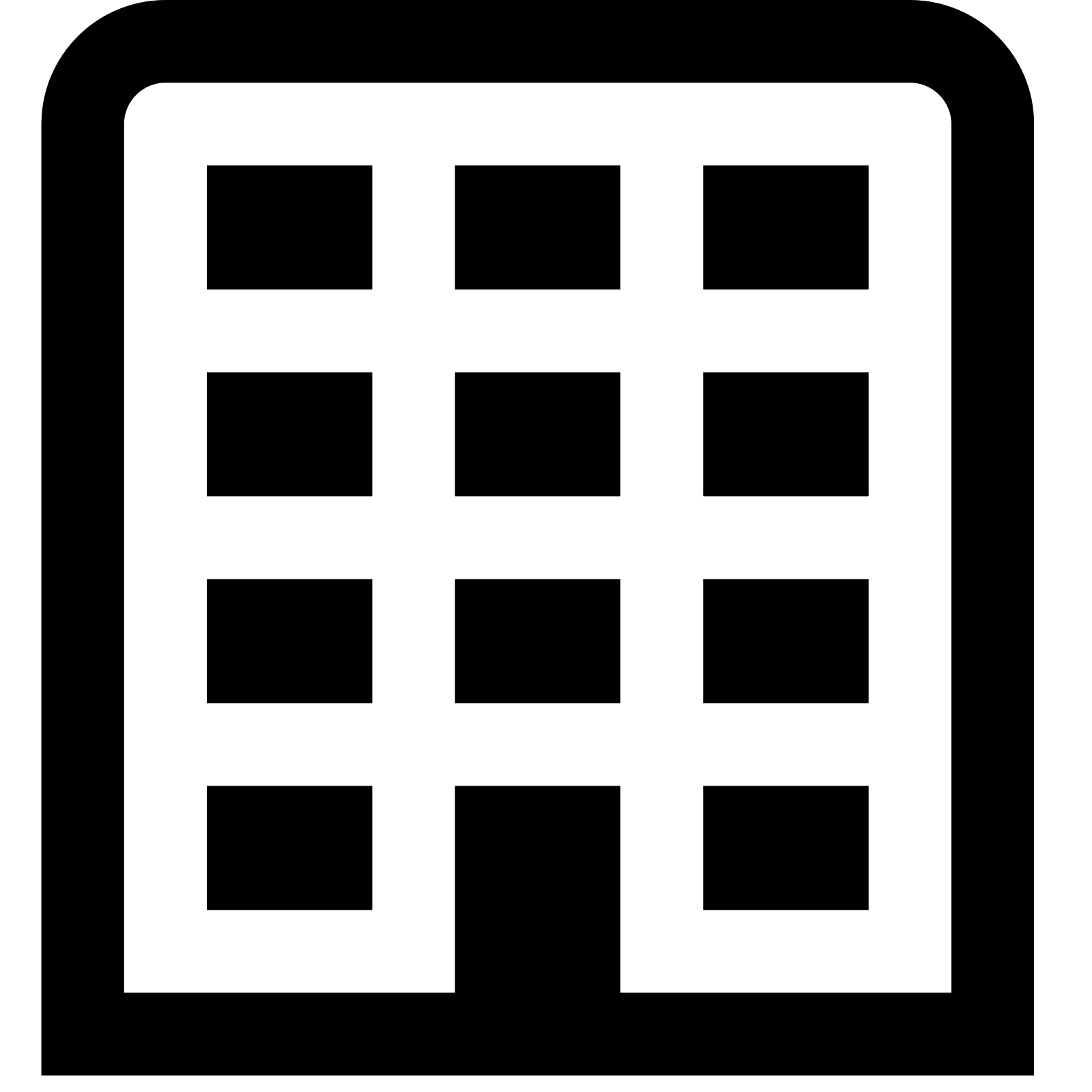 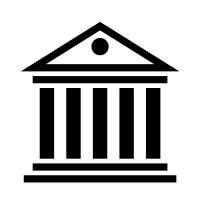 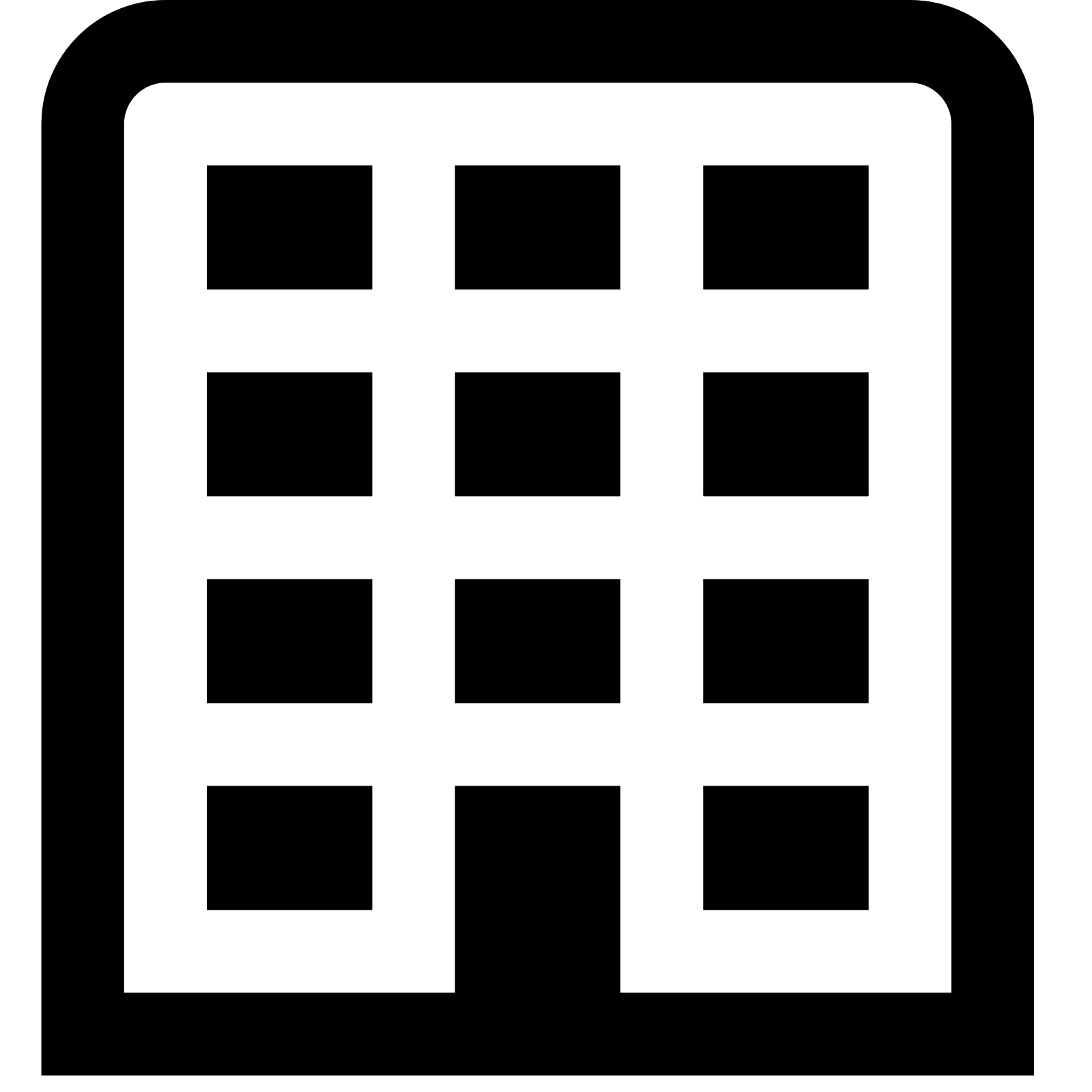 SweCRIS / Jonas Gurell
3
SweCRIS - overview
Number of funders are fairly large
Funders                   SweCRIS                 Universities
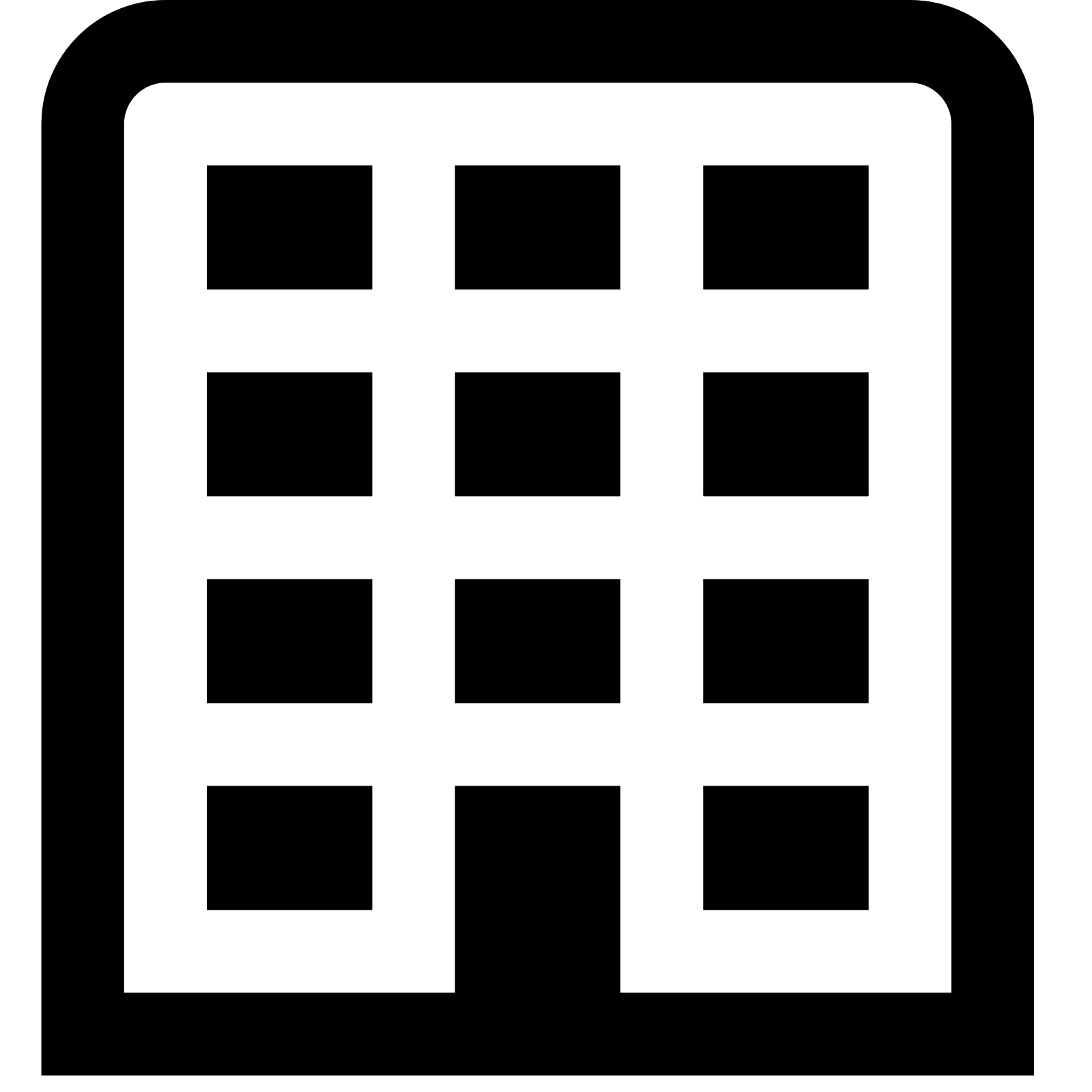 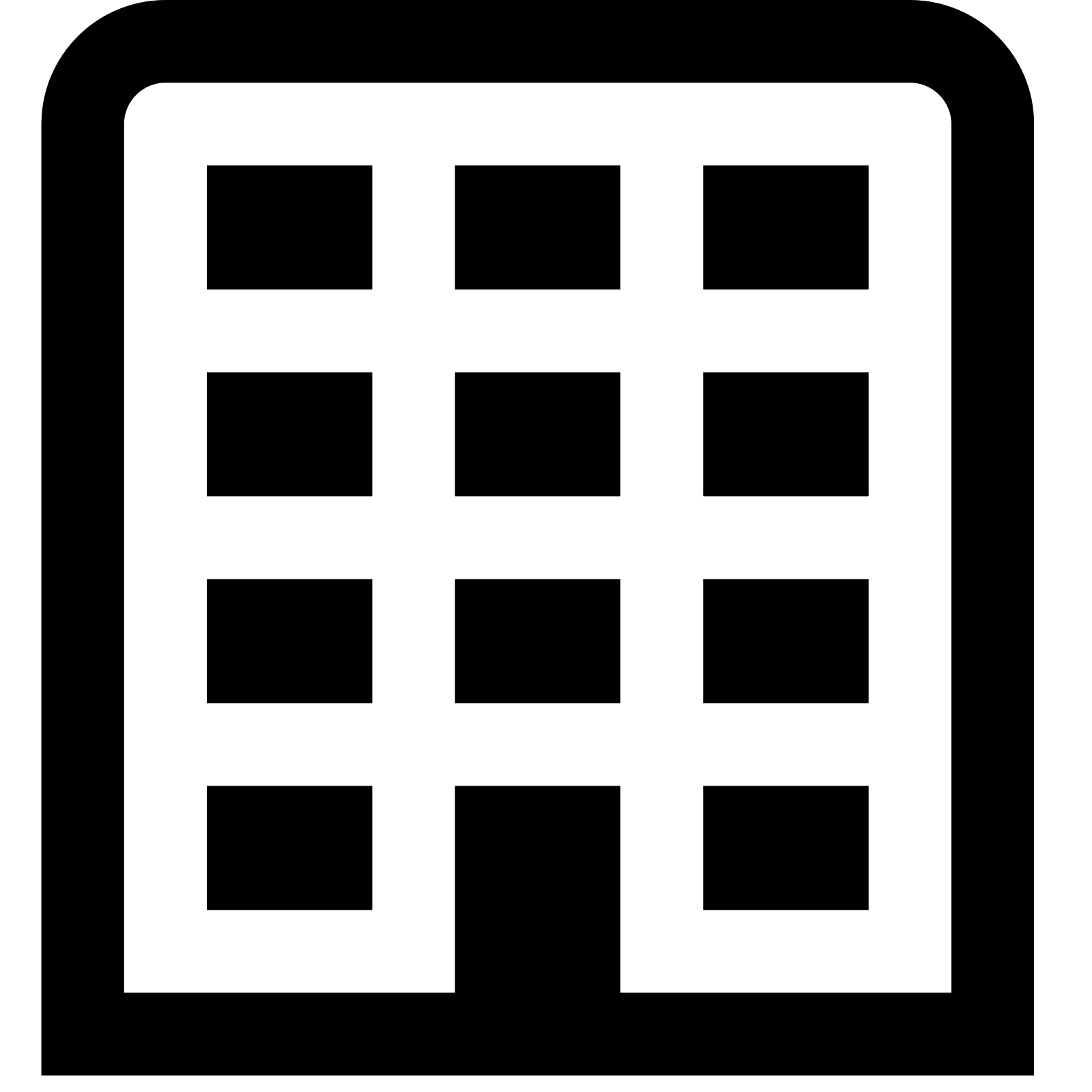 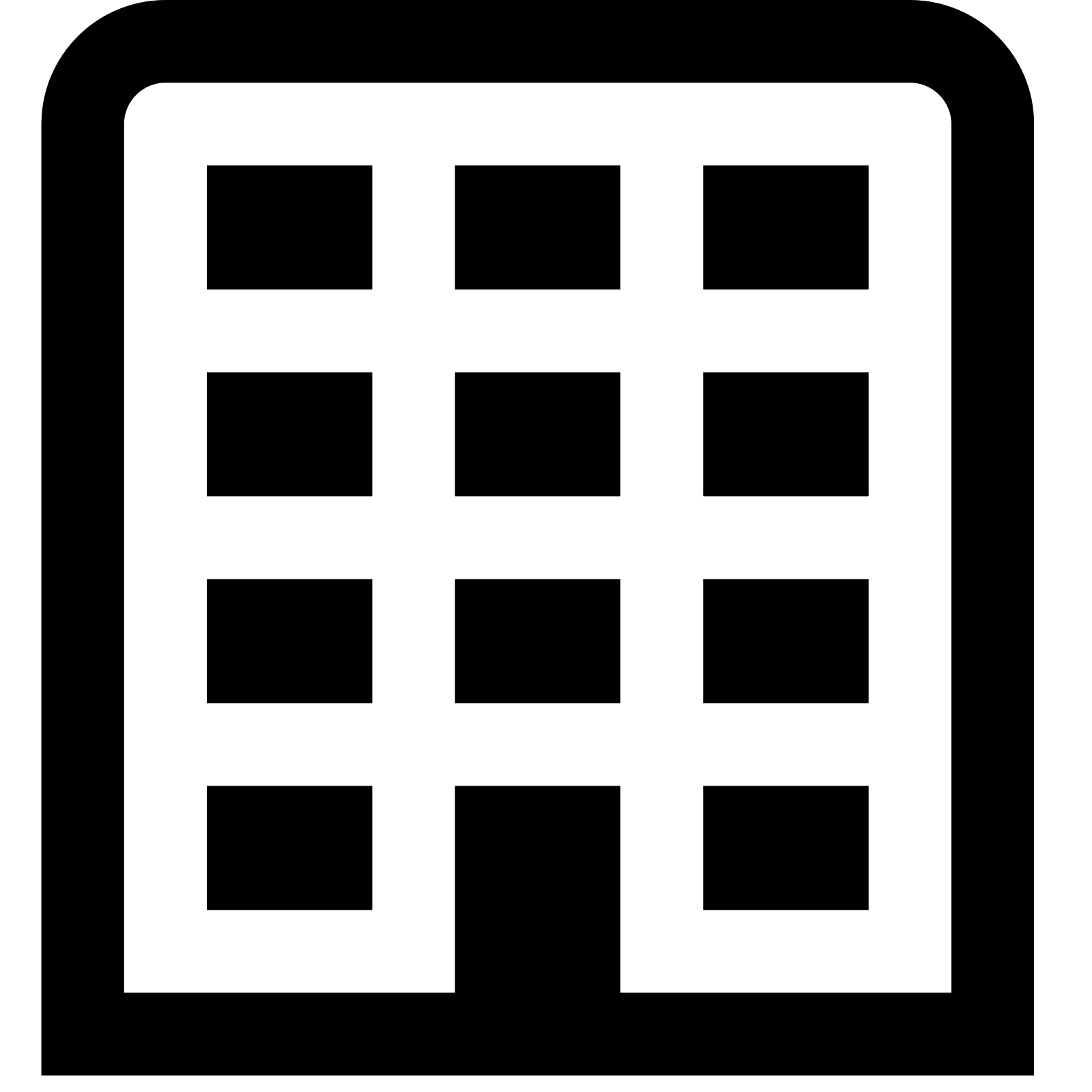 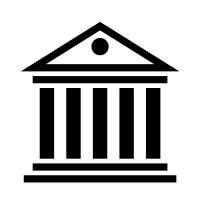 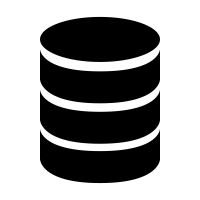 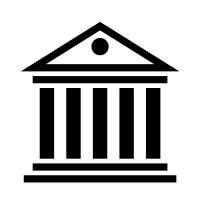 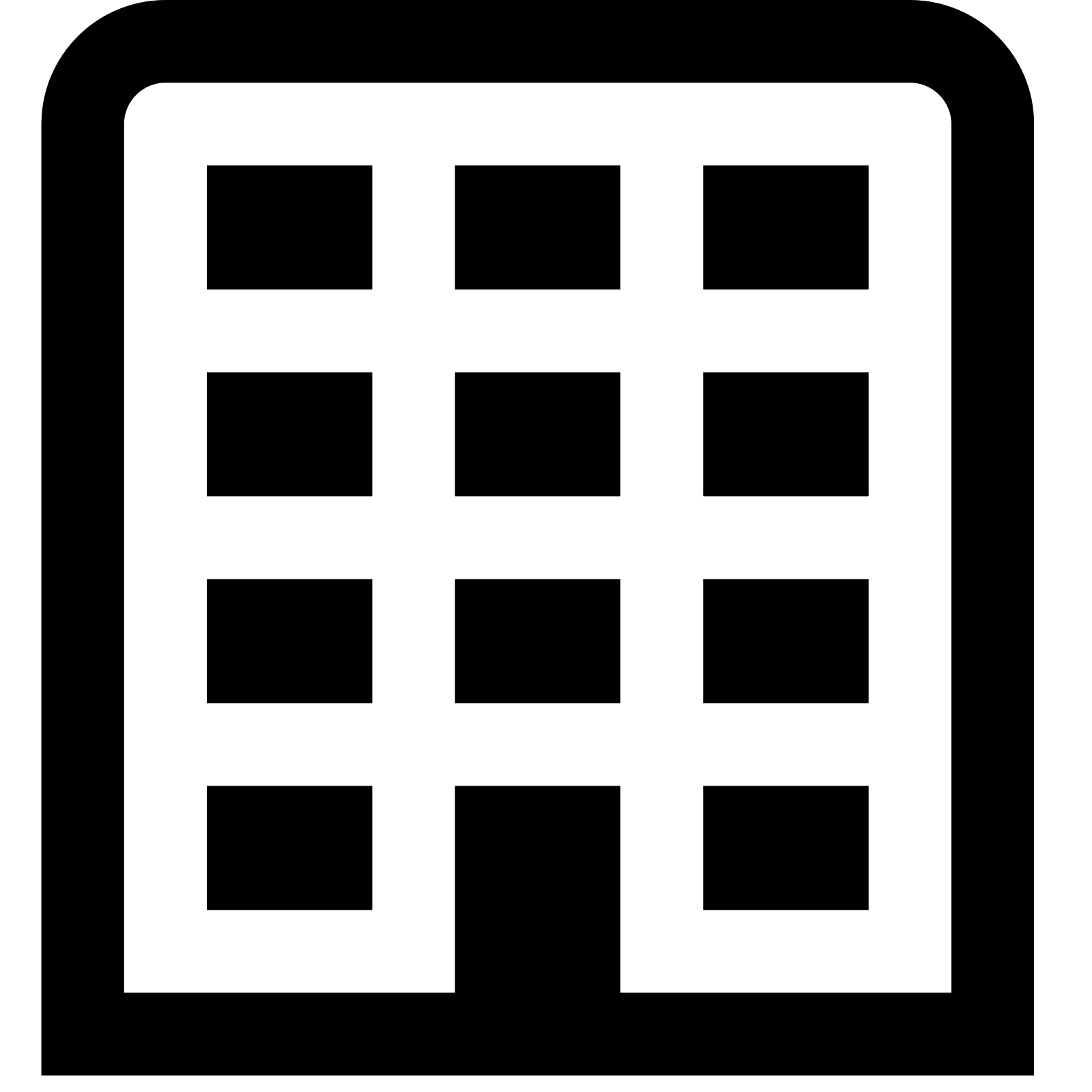 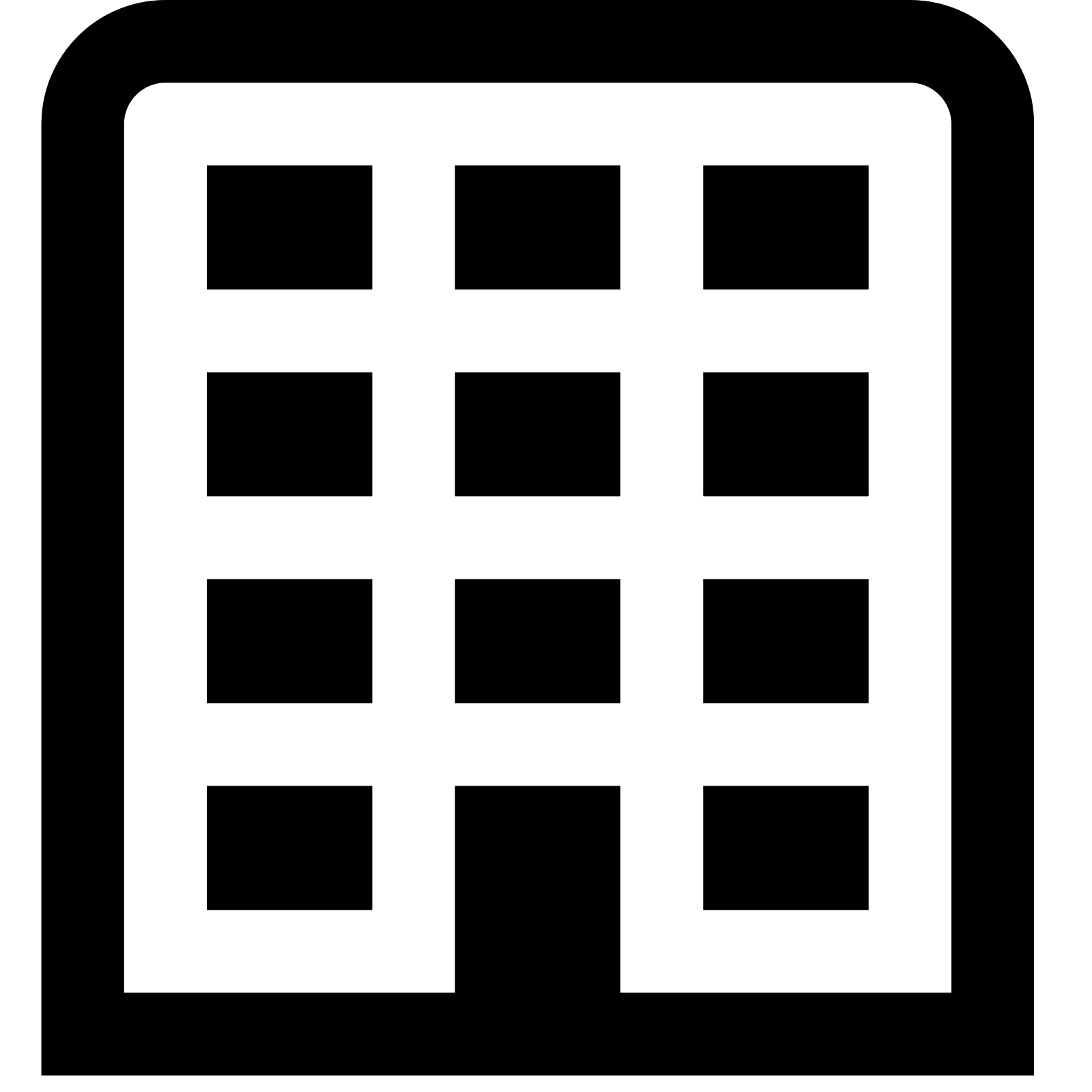 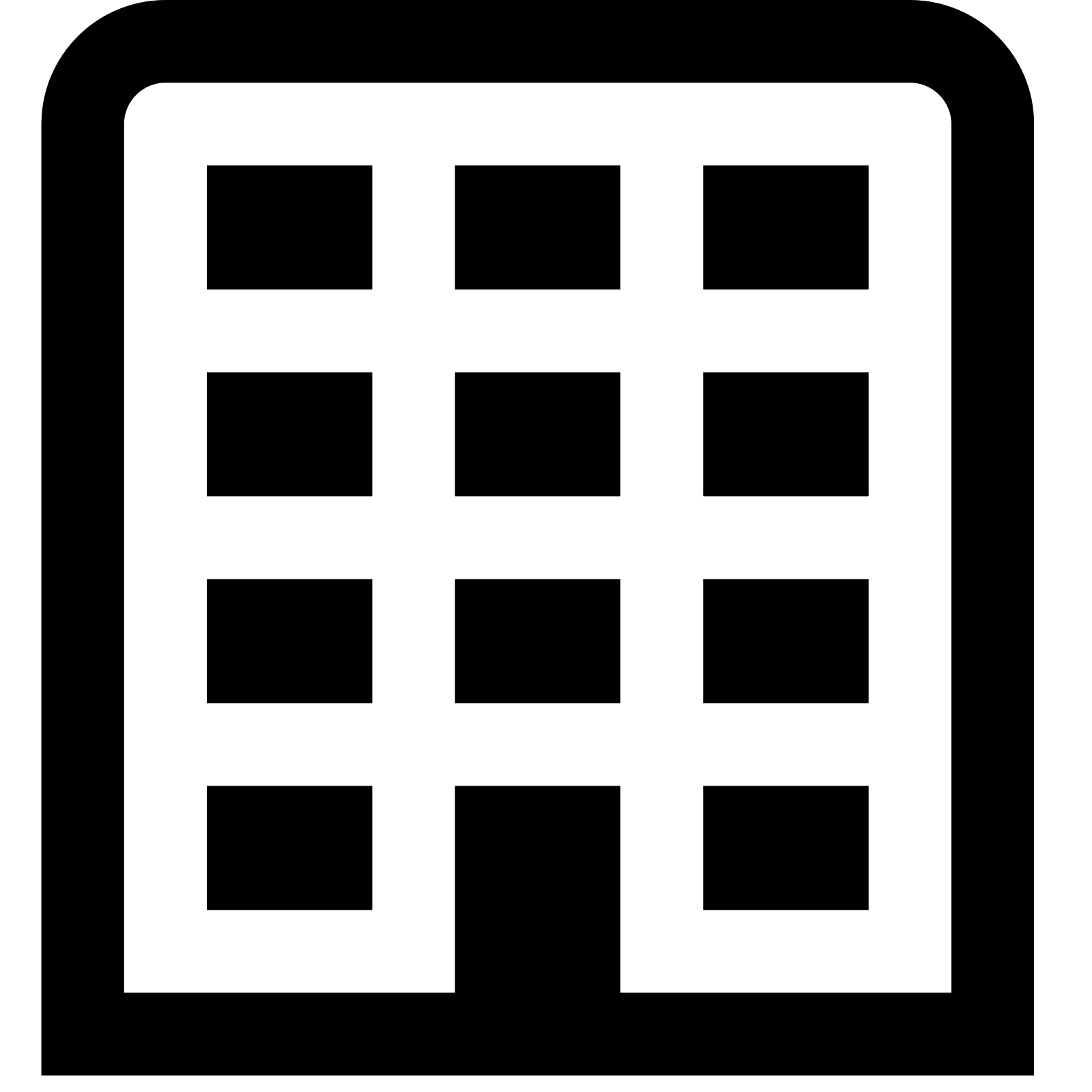 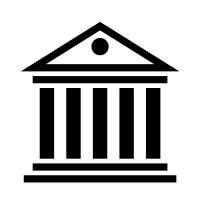 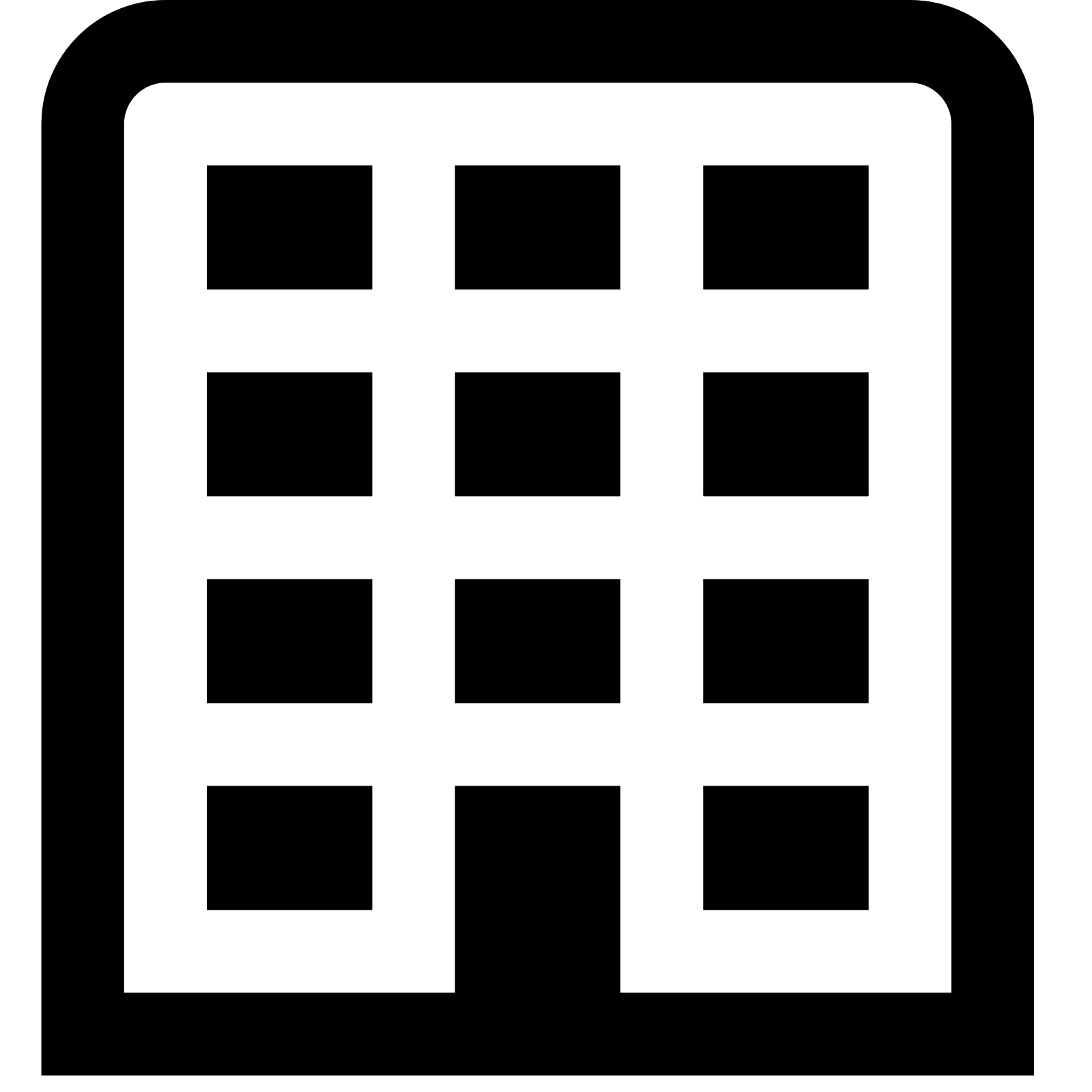 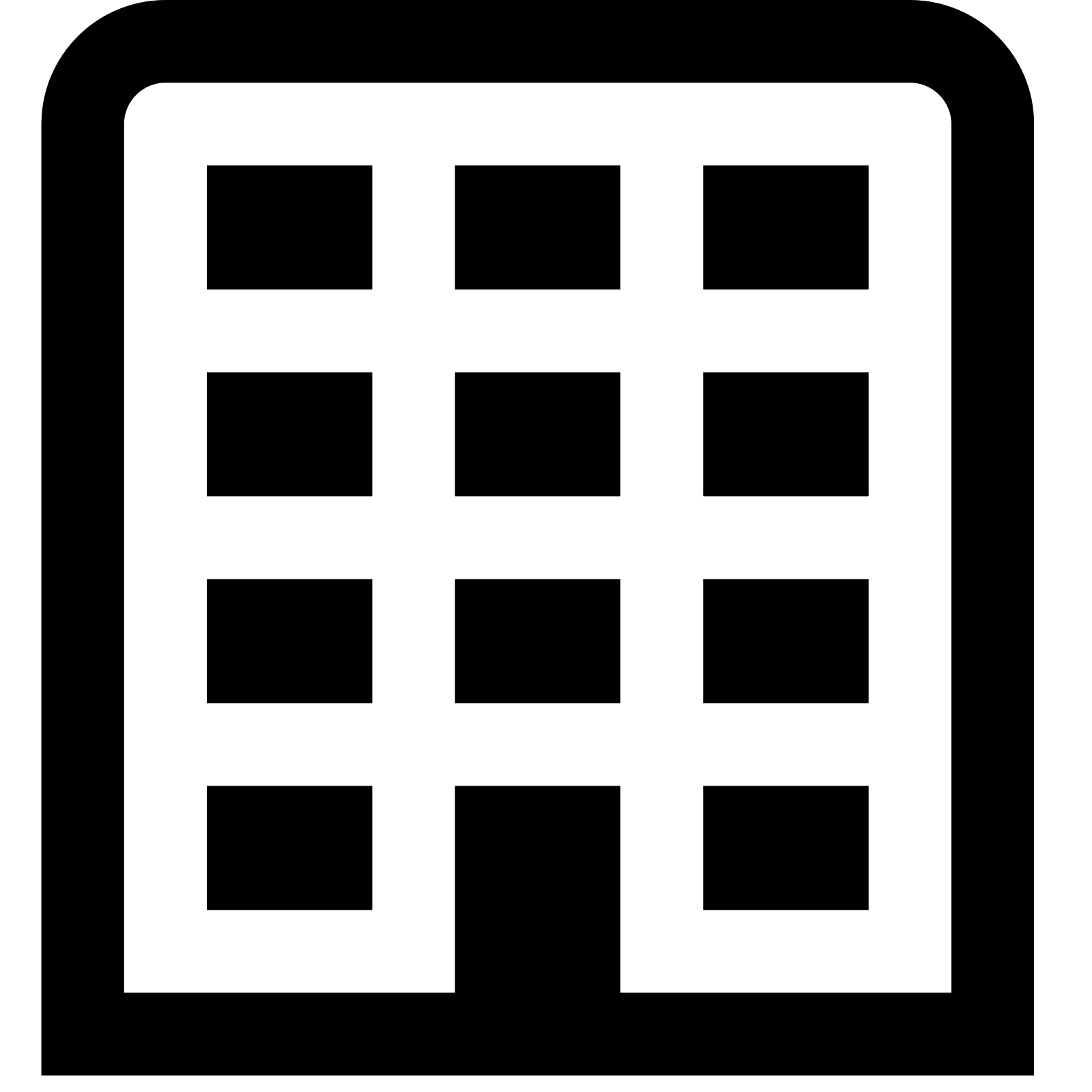 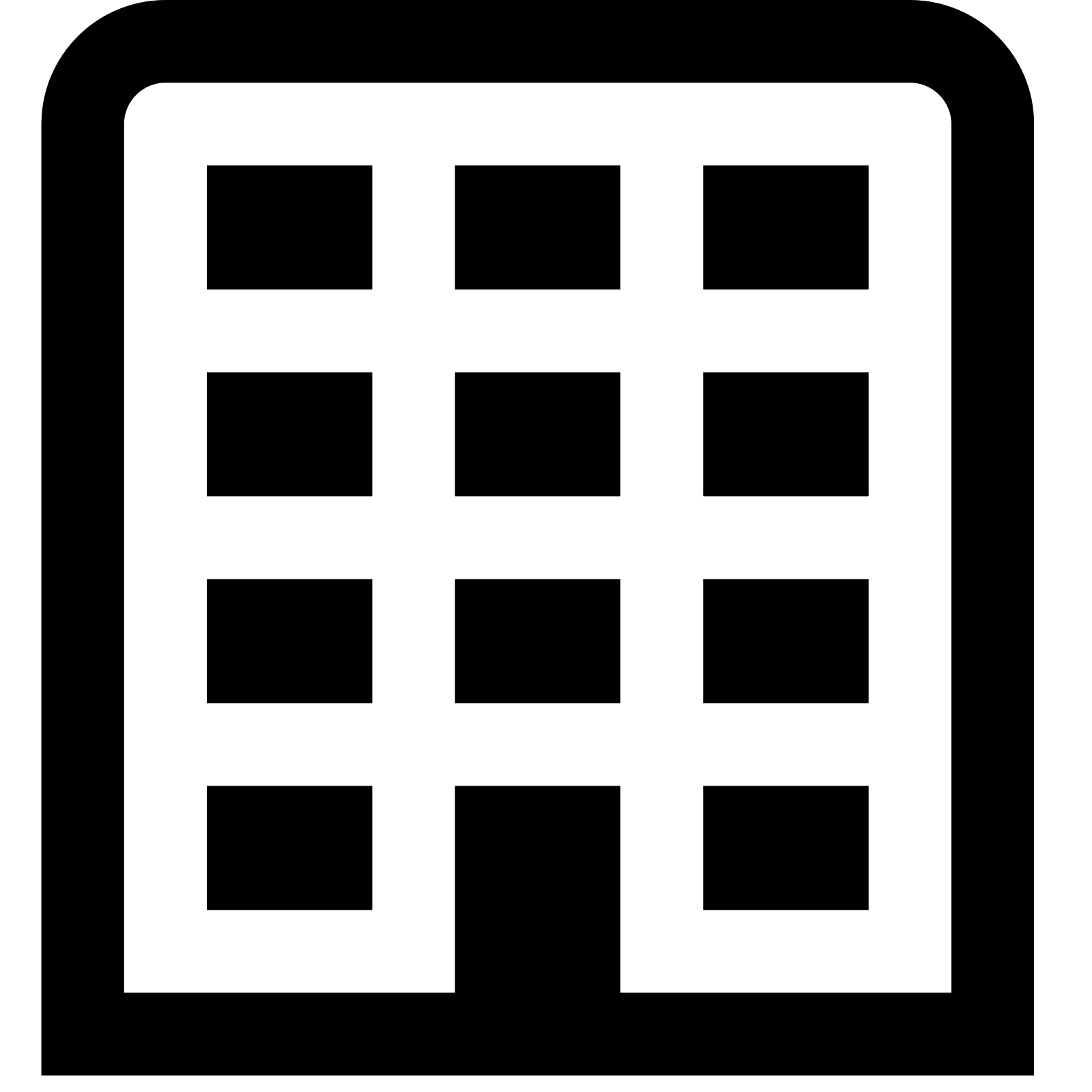 SweCRIS / Jonas Gurell
4
SweCRIS - overview
Number of funders are fairly large
Size of funding organisations vary greatly
Funders                   SweCRIS                 Universities
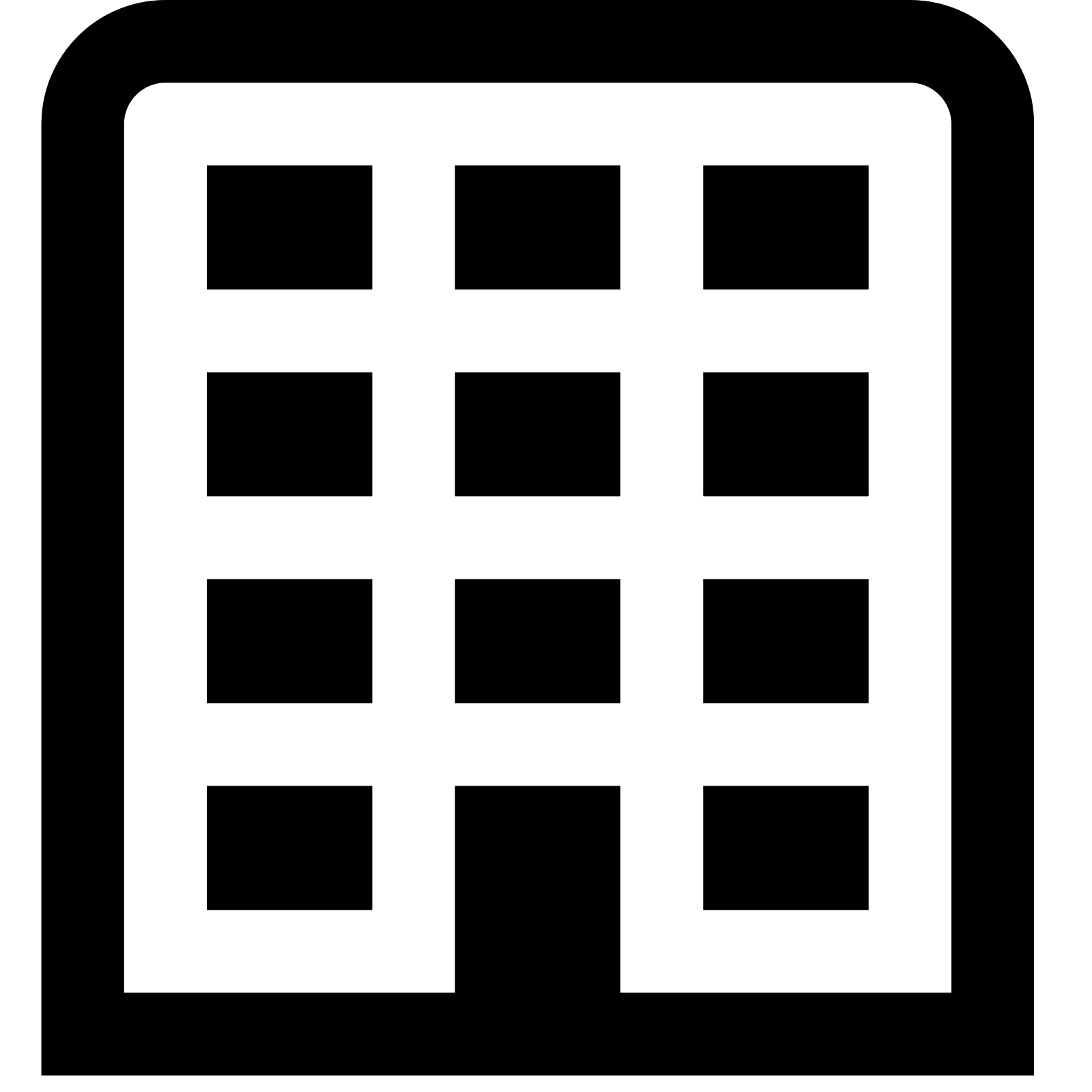 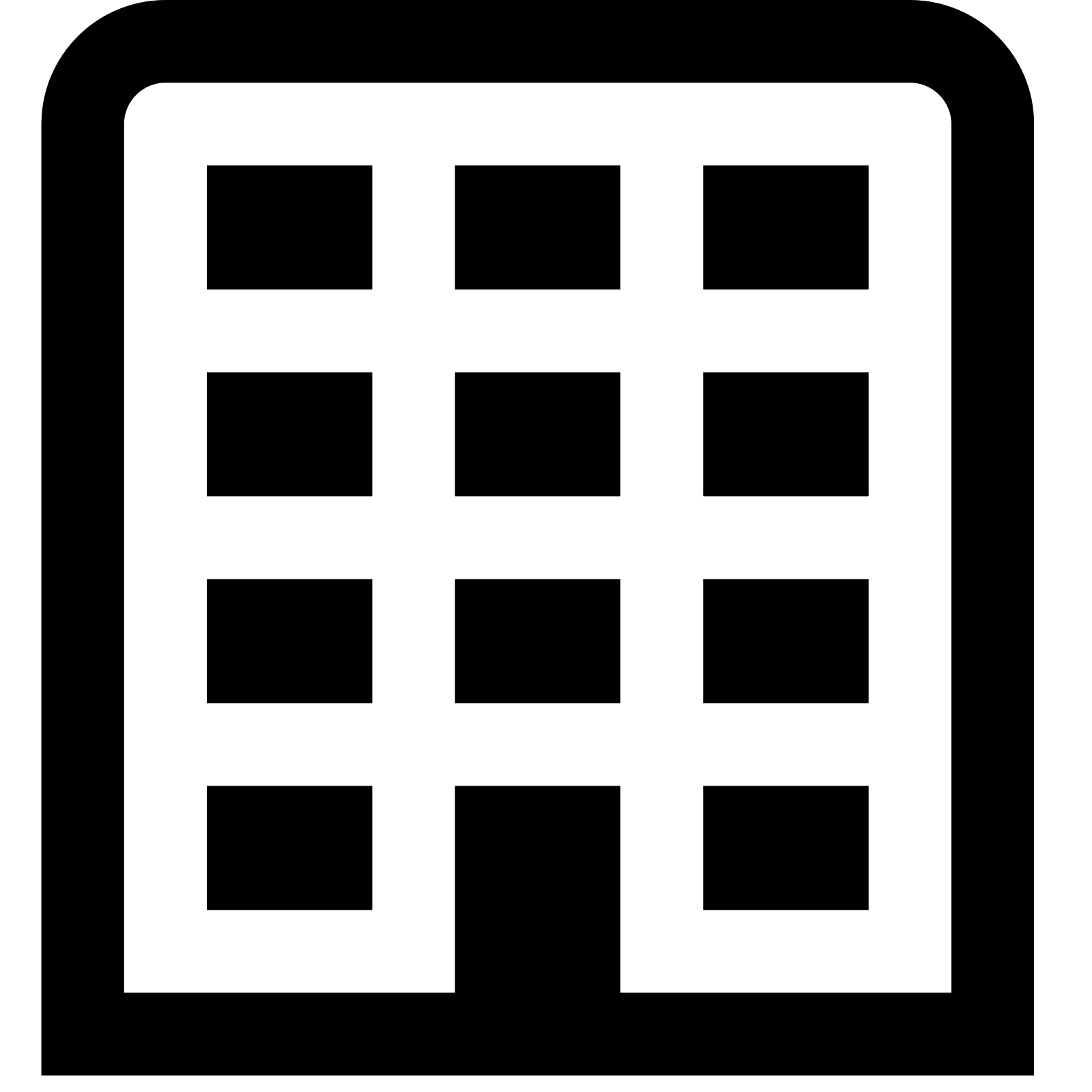 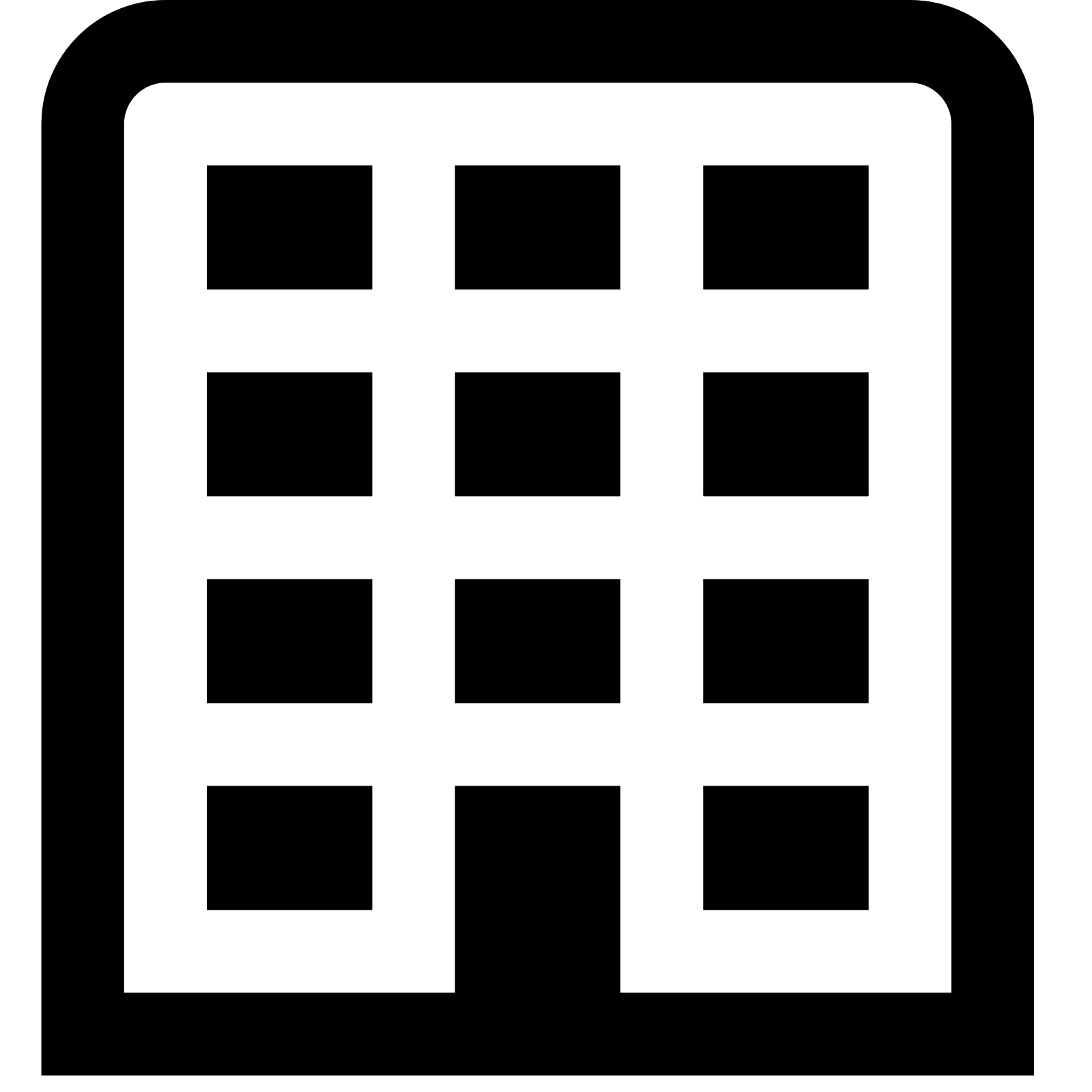 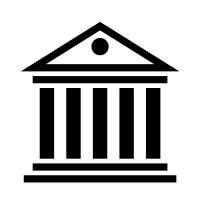 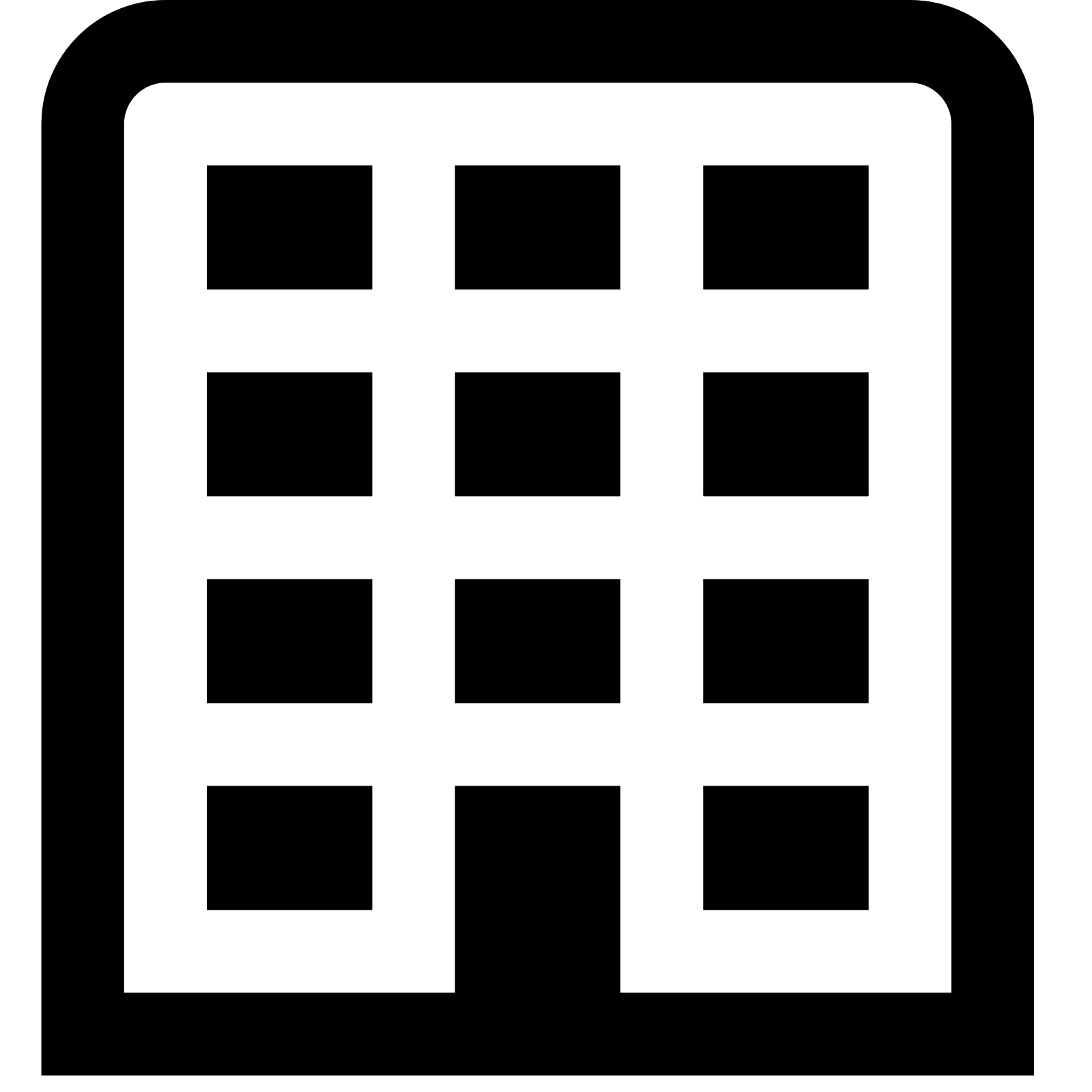 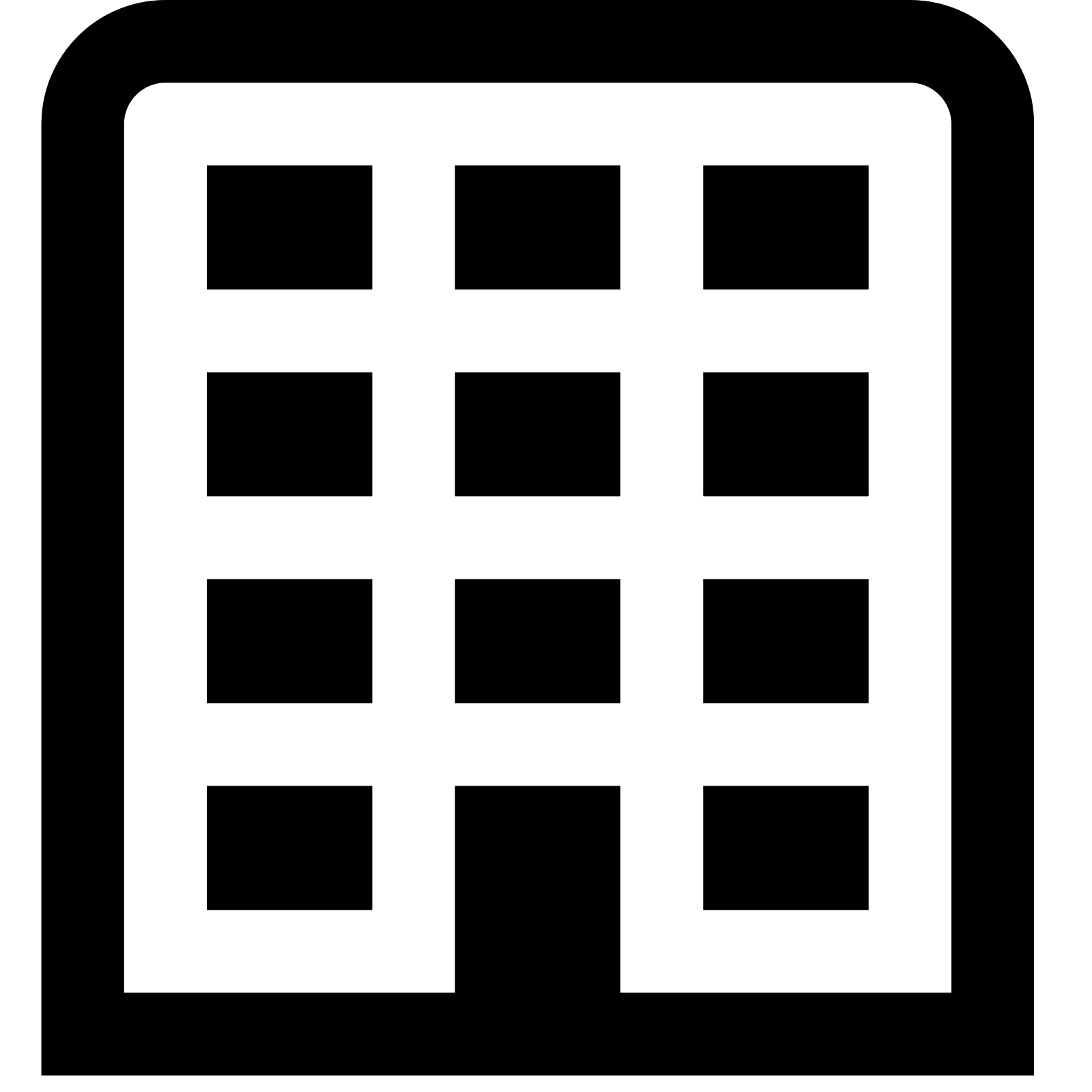 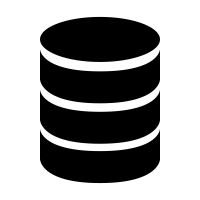 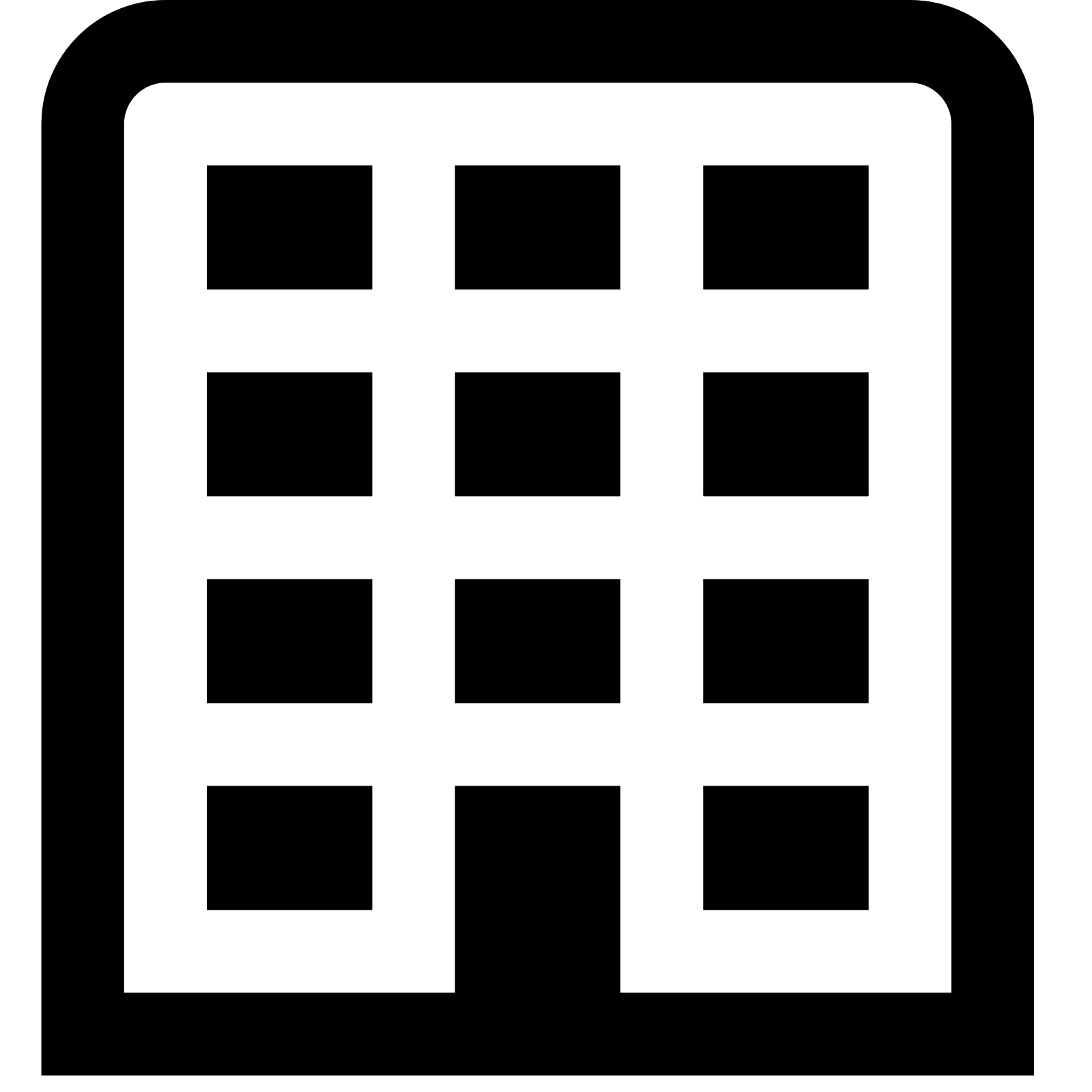 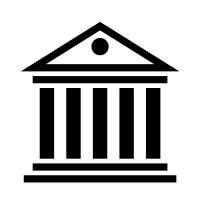 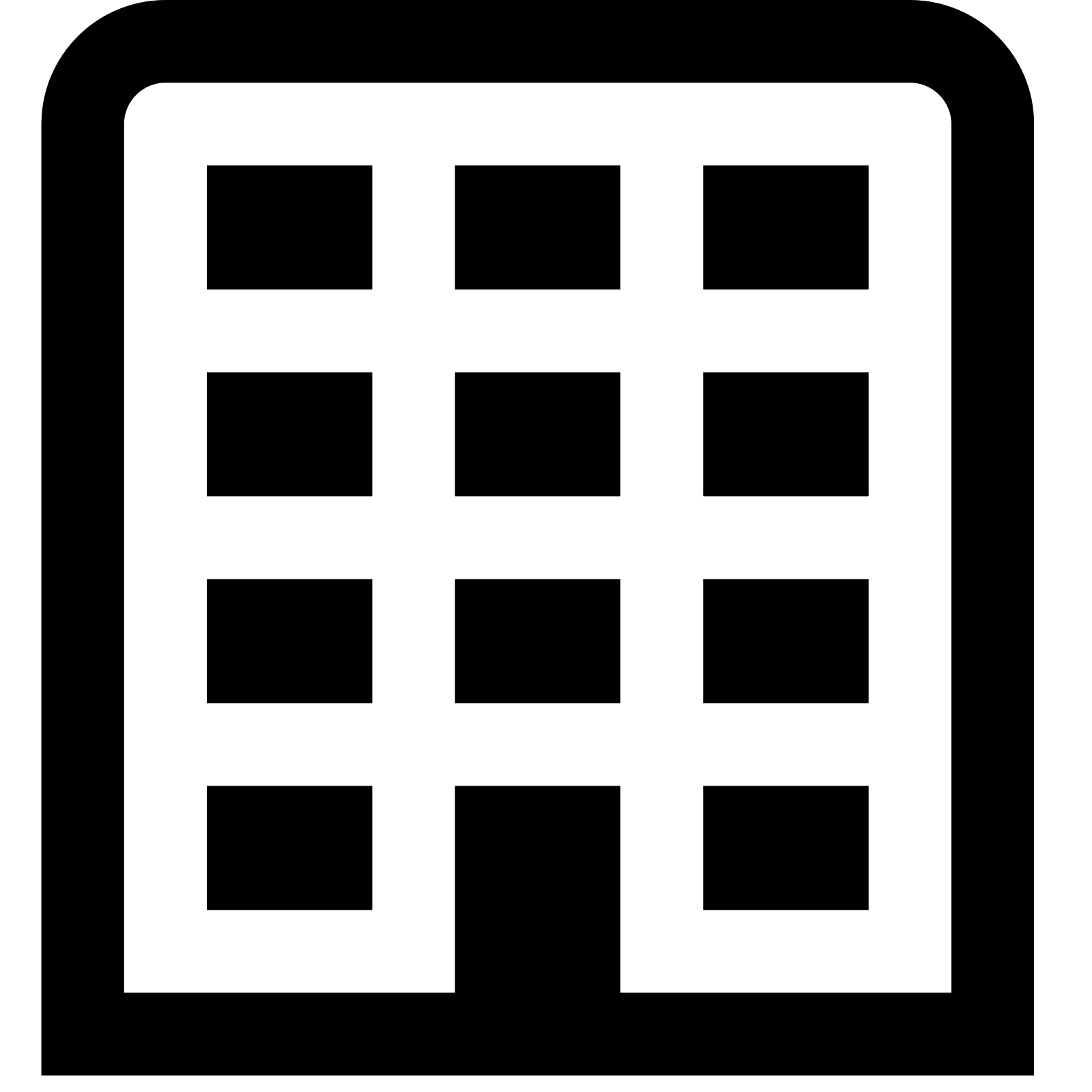 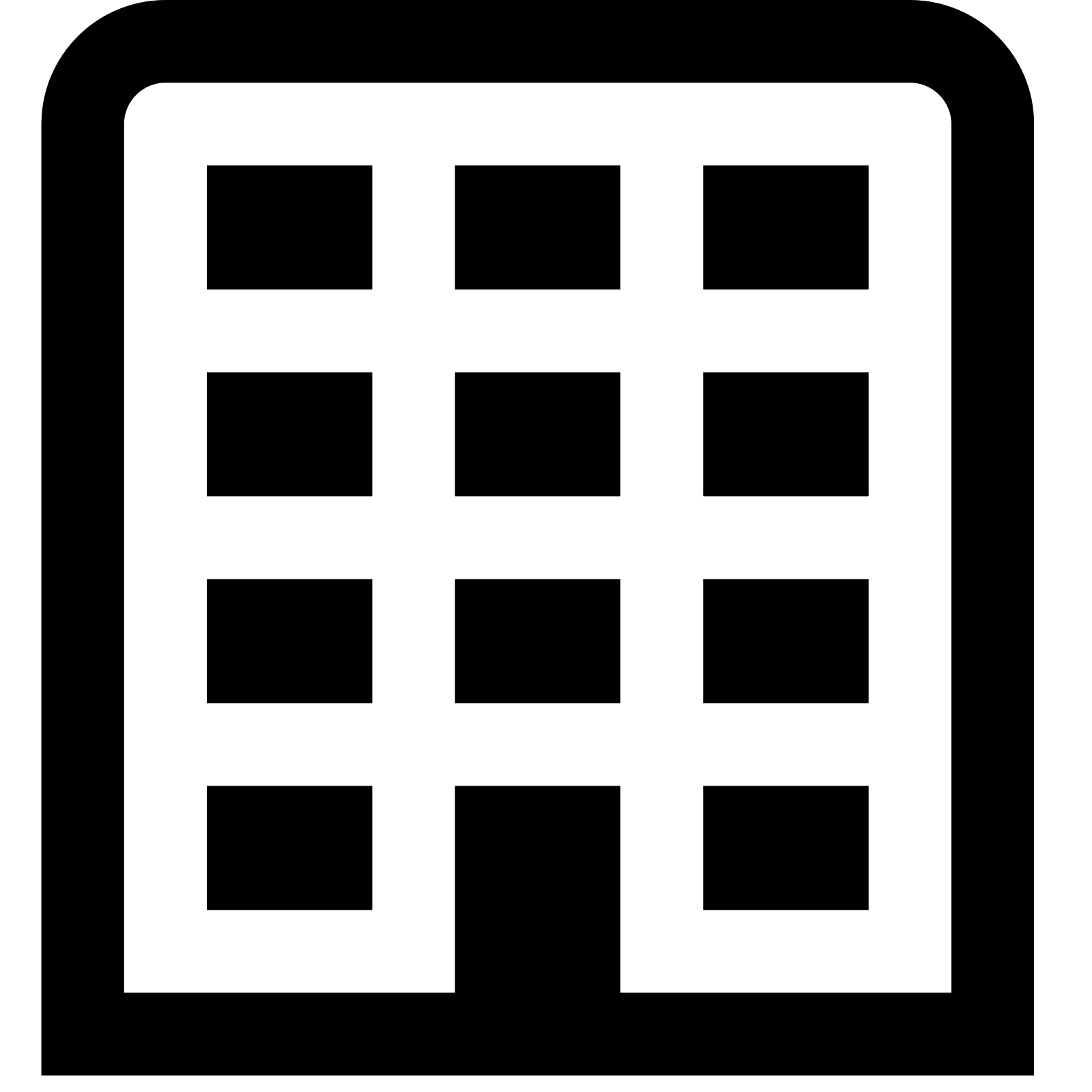 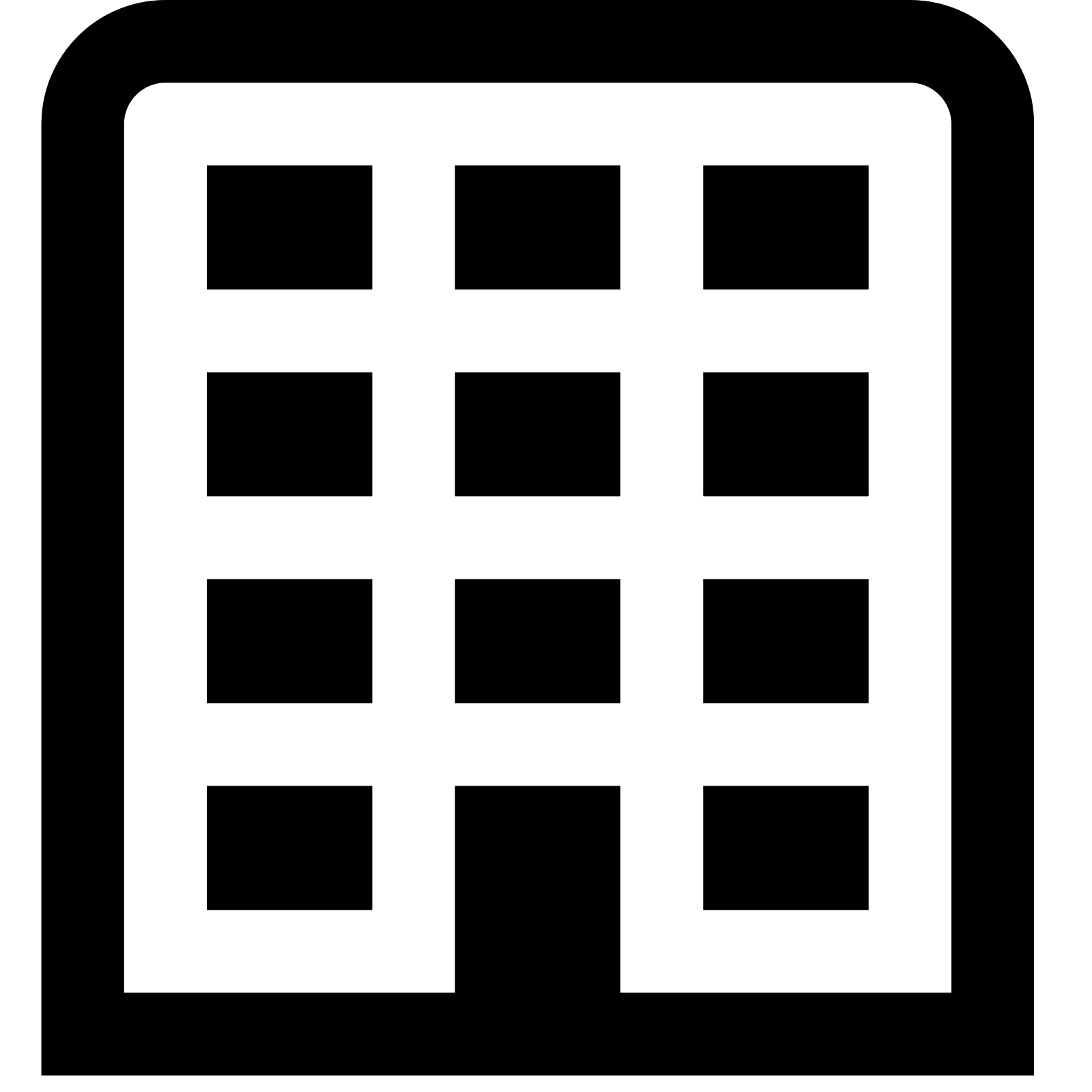 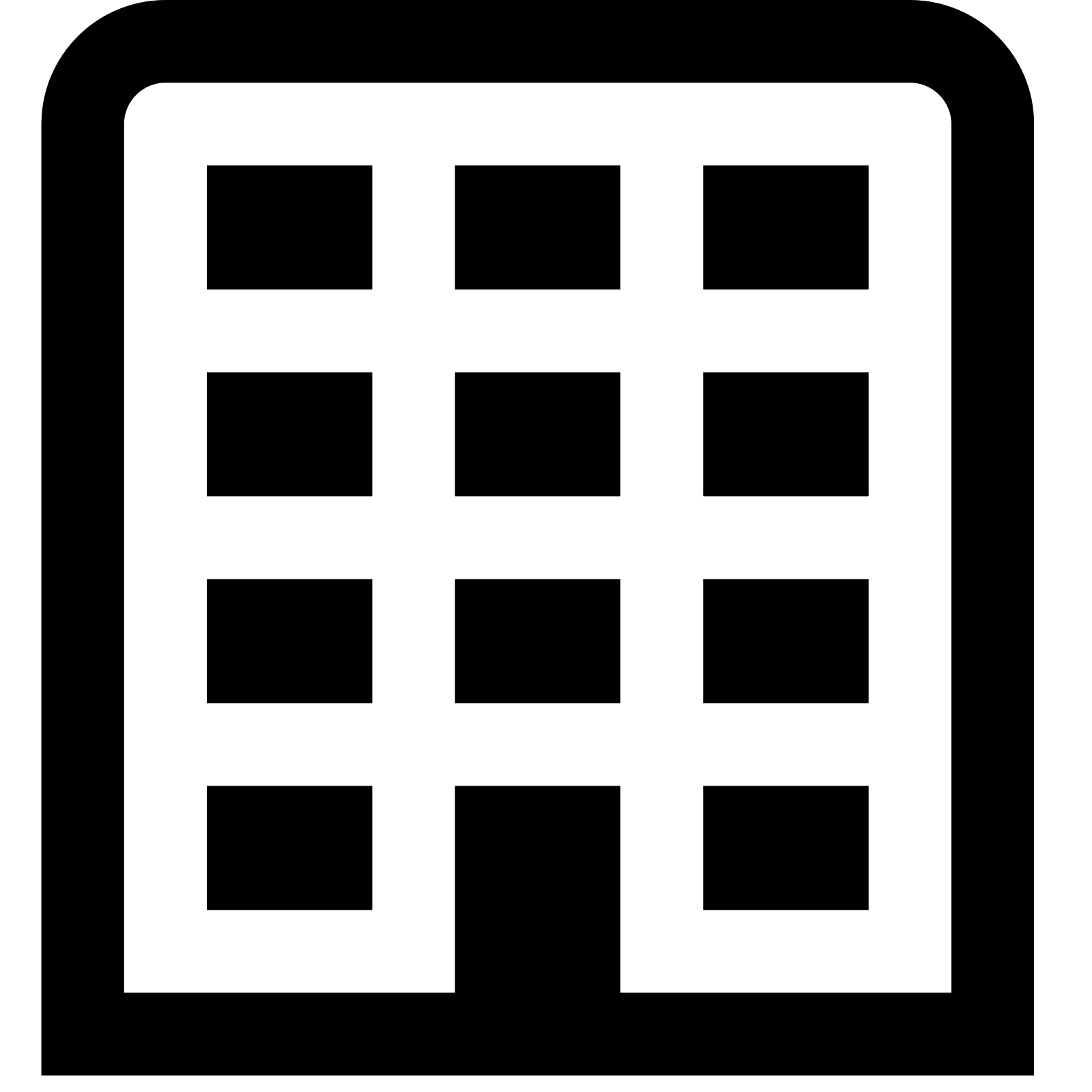 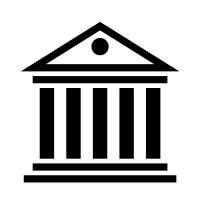 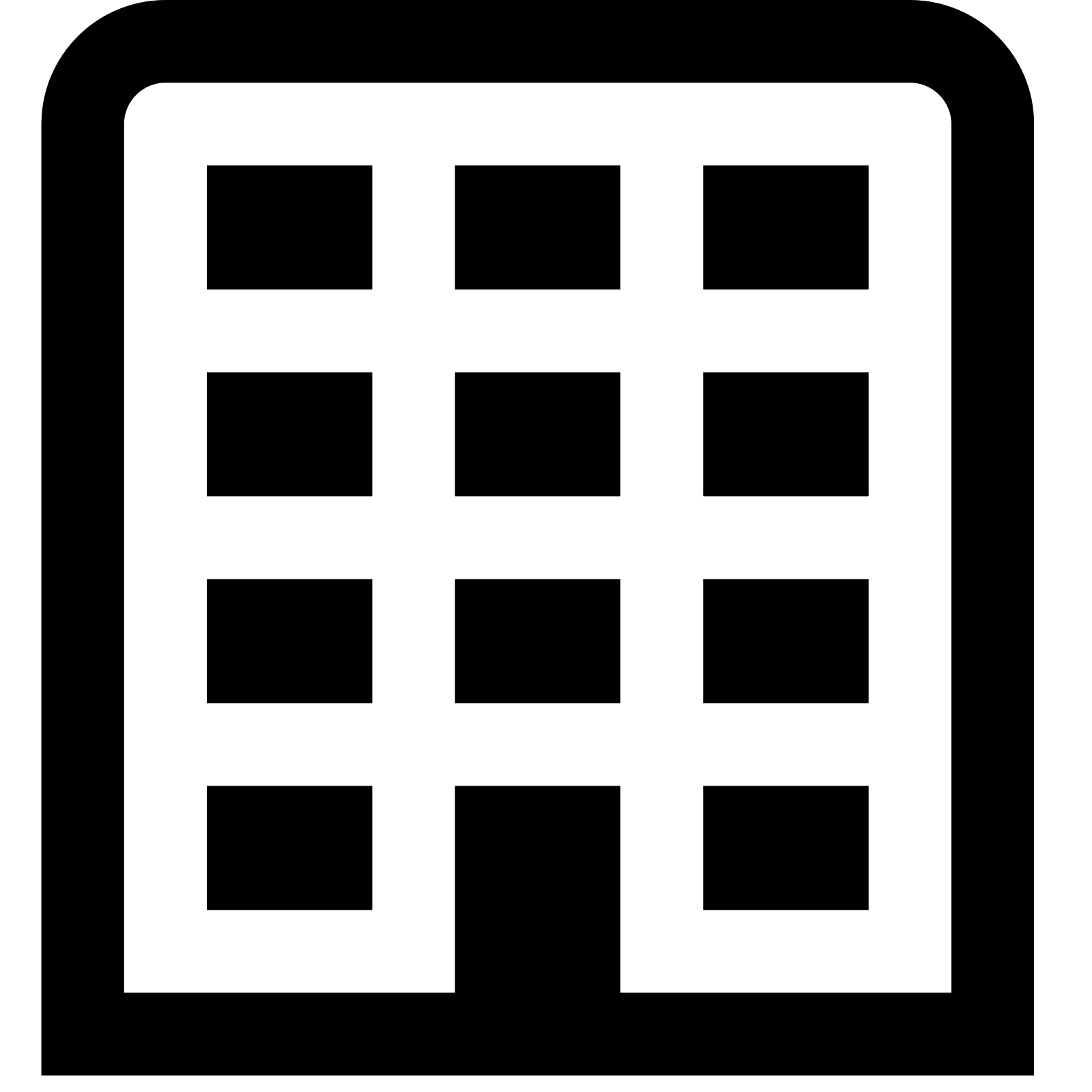 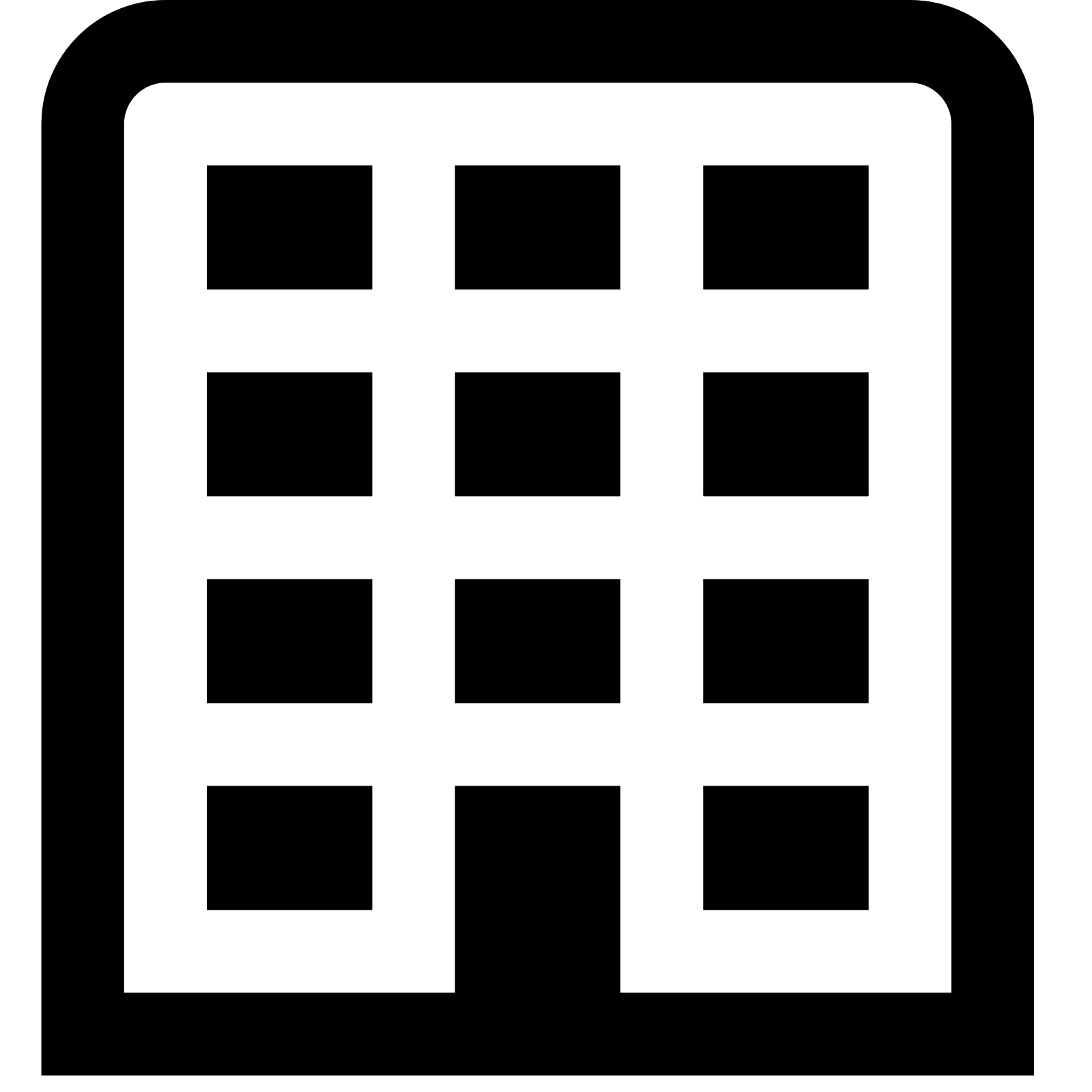 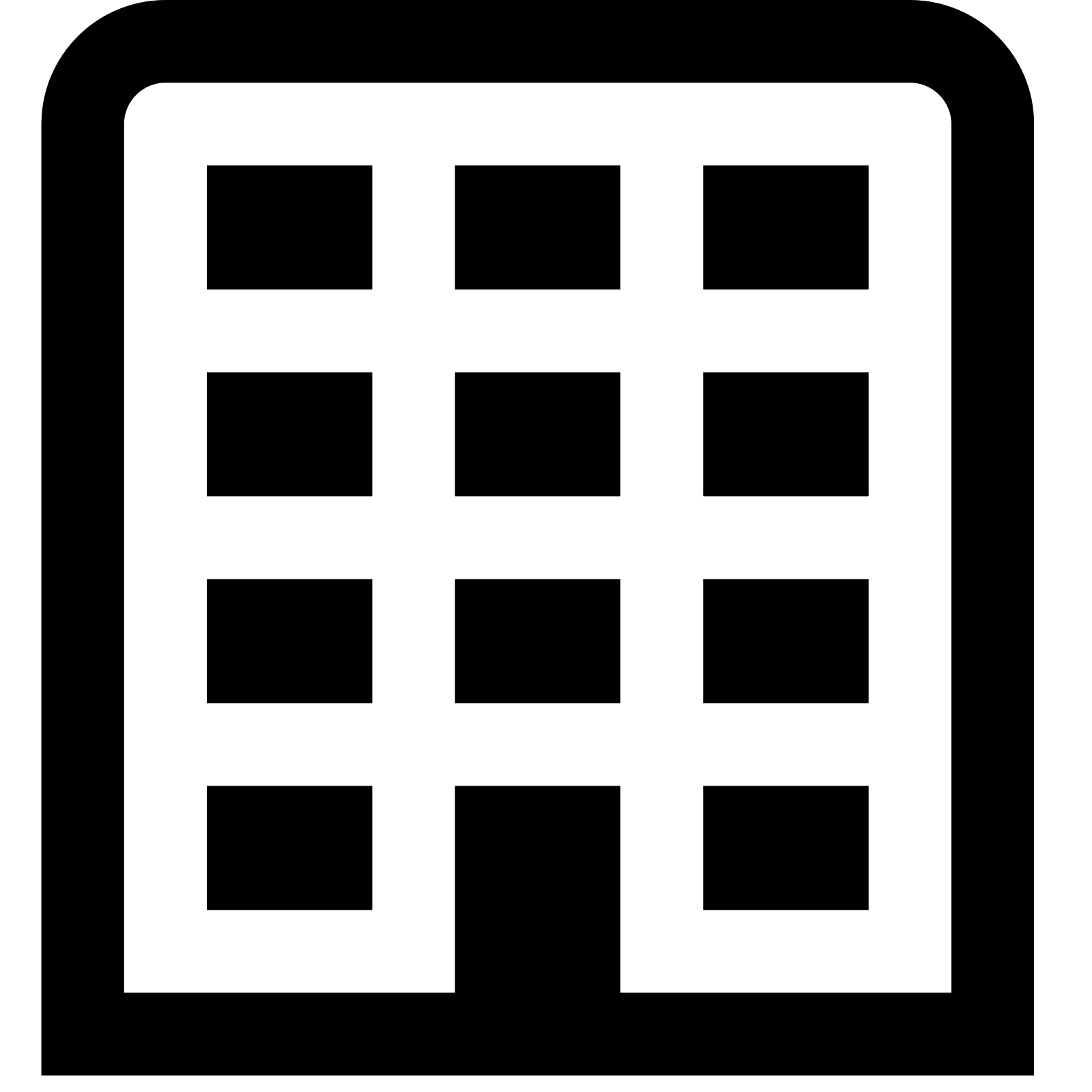 SweCRIS / Jonas Gurell
5
SweCRIS - overview
Number of funders are fairly large
Size of funding organisations vary greatly
Almost all funders have individual databases
Funders                   SweCRIS                 Universities
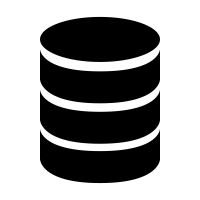 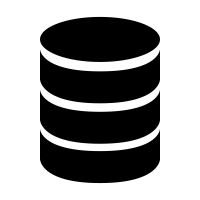 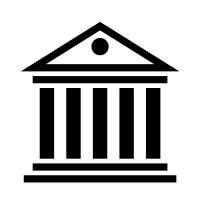 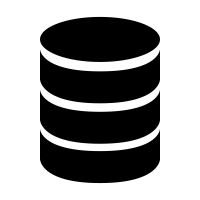 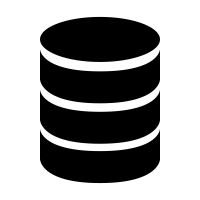 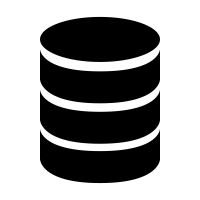 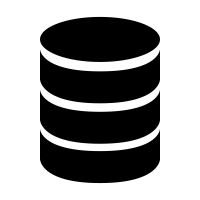 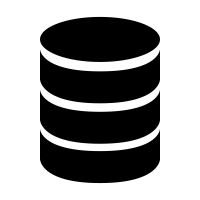 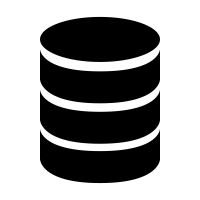 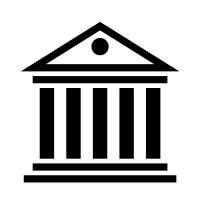 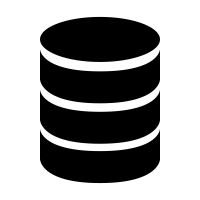 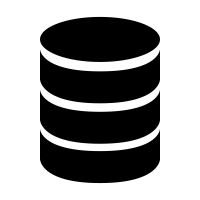 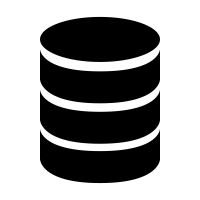 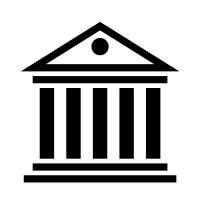 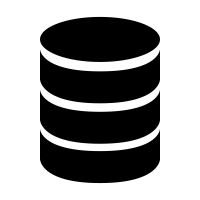 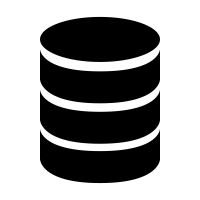 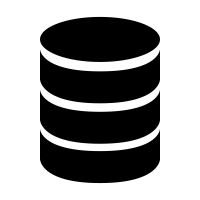 SweCRIS / Jonas Gurell
6
SweCRIS - overview
Number of funders are fairly large
Size of funding organisations vary greatly
Almost all funders have individual databases
Many databases are in practice black boxes
All databases contain different information
Funders                   SweCRIS                 Universities
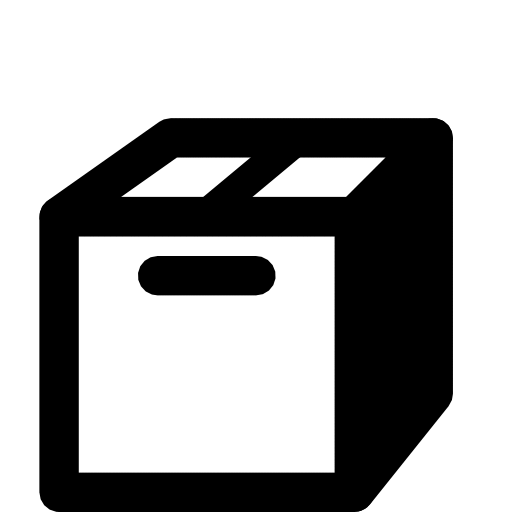 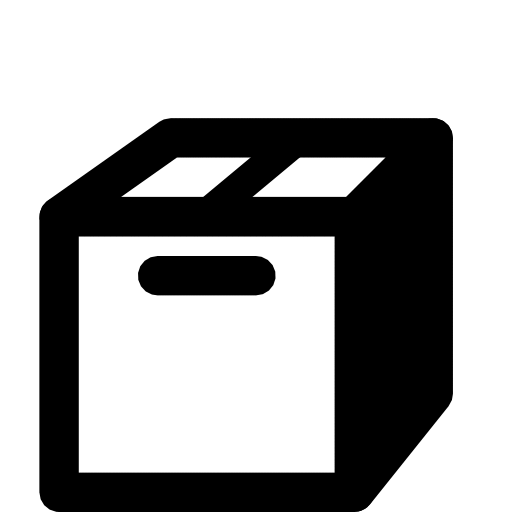 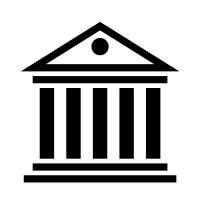 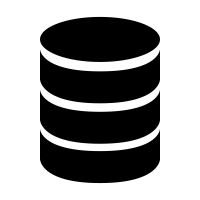 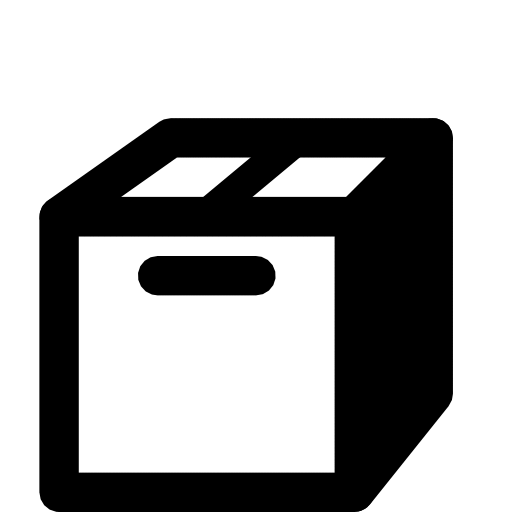 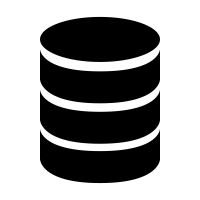 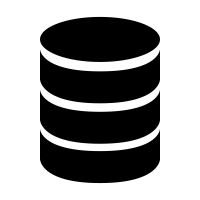 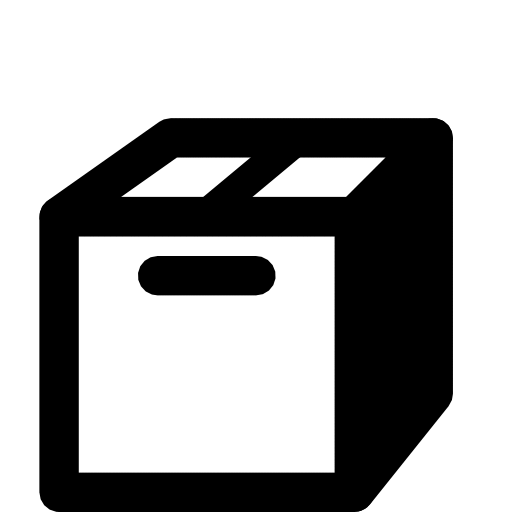 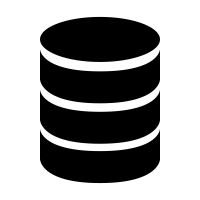 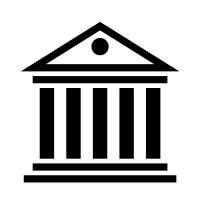 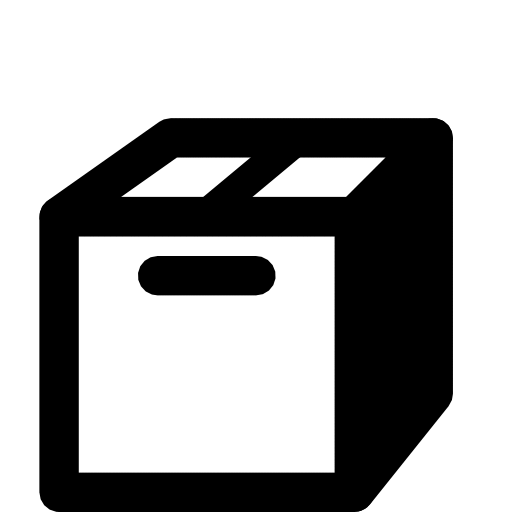 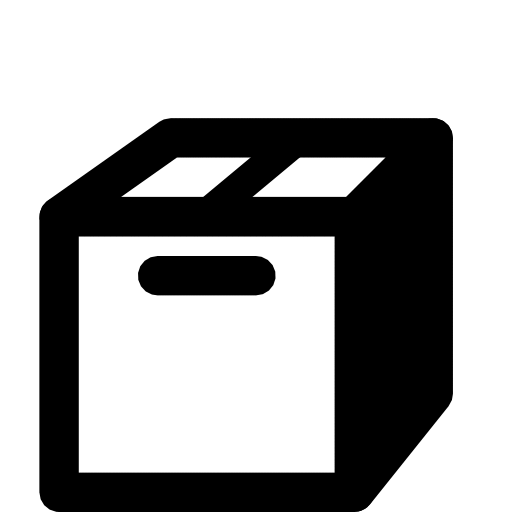 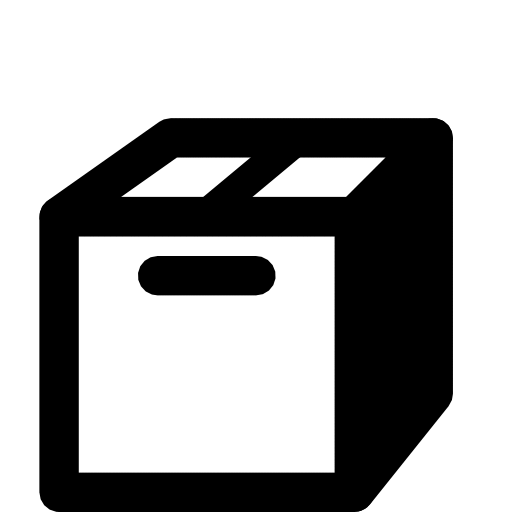 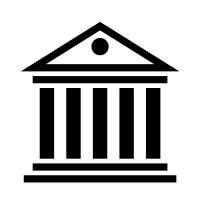 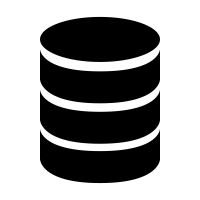 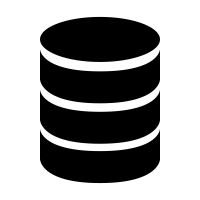 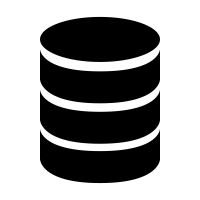 SweCRIS / Jonas Gurell
7
SweCRIS - information
Technical solution
API
CSV export
?
Language
English only
English and Swedish
Swedish only
Project information
Title
Title and abstract
Title, abstract, objectives
Organisation ID
VAT
Organisation name
Domain name
Personal ID
ORCID
E-mail addresses
Not available
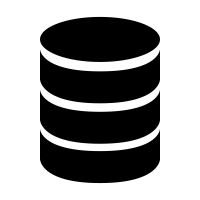 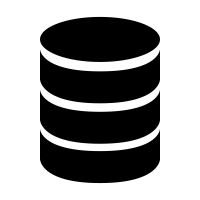 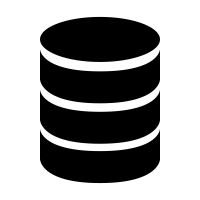 SweCRIS / Jonas Gurell
8
SweCRIS - information
A common spreadsheet was constructed for data collection
Information exported from funders 1-2 times per year
Exports from funders were often handled by consultants
Imports into SweCRIS were administered by a commercial actor
Funders                                                  SweCRIS
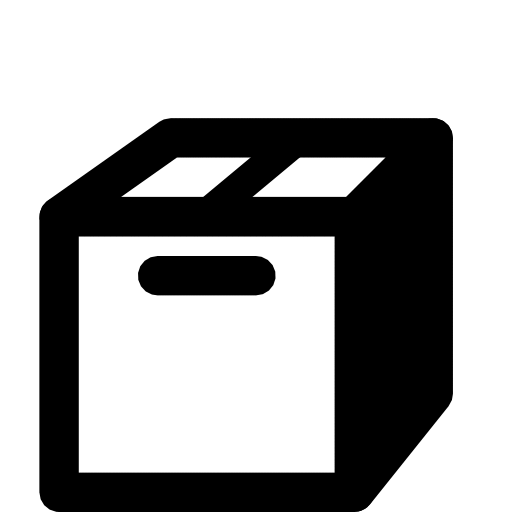 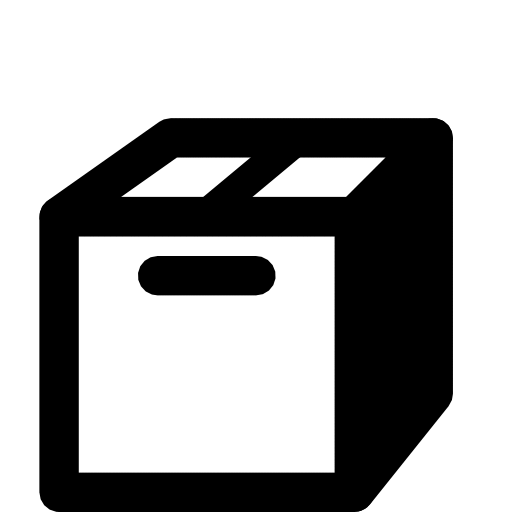 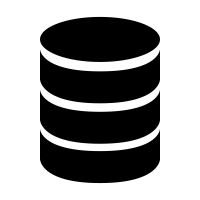 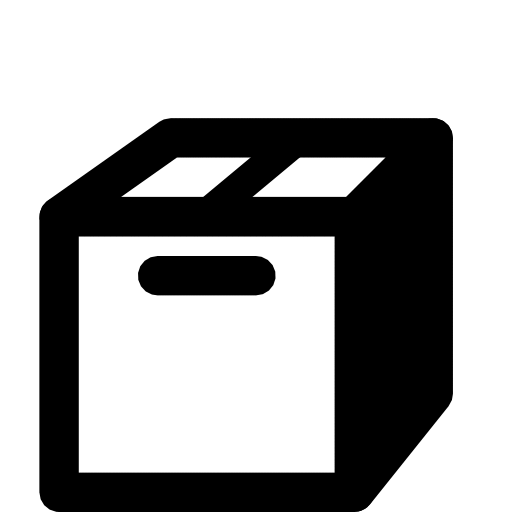 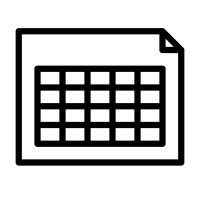 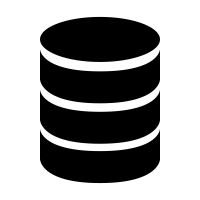 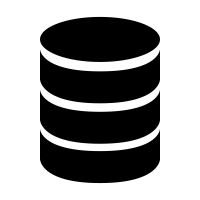 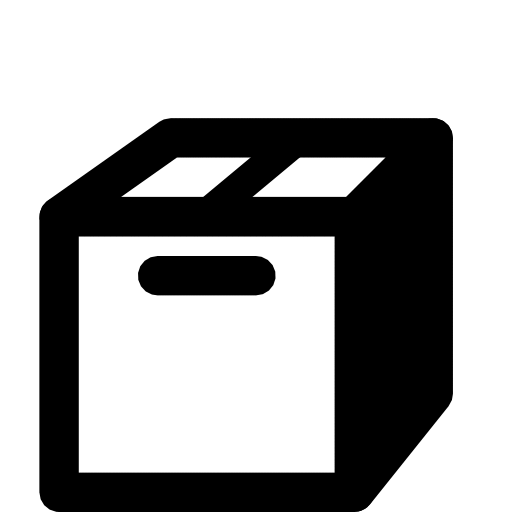 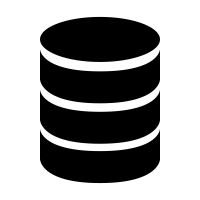 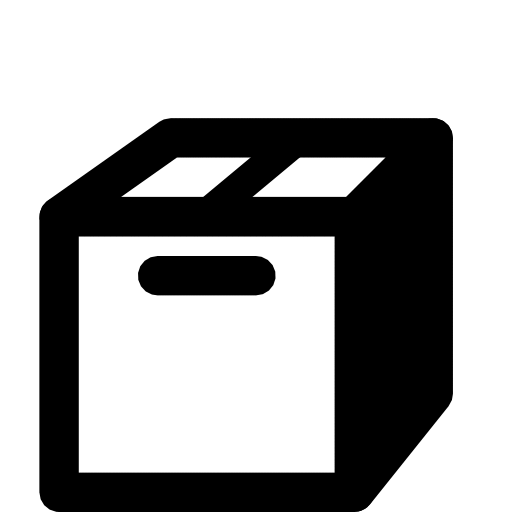 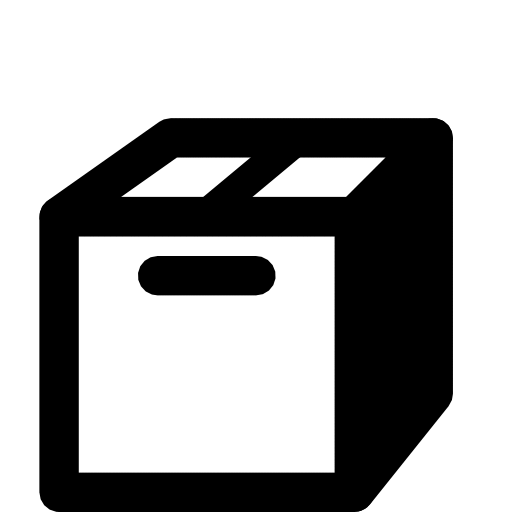 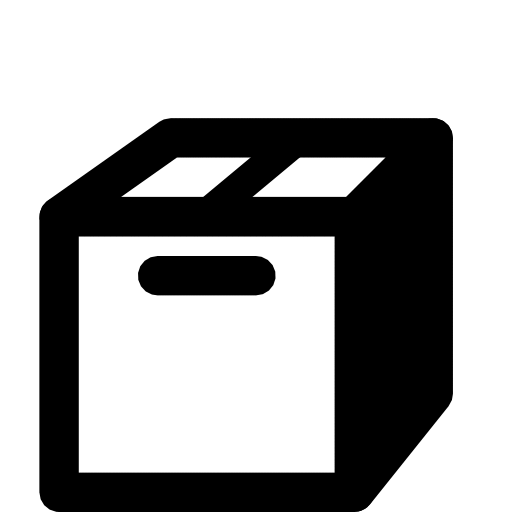 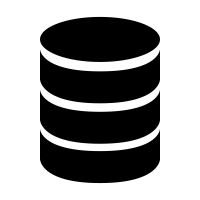 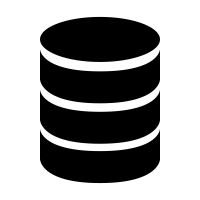 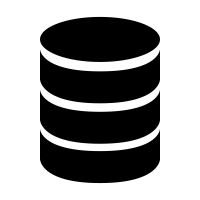 SweCRIS / Jonas Gurell
9
SweCRIS - information
One template for data collection was sent out
Several data files collected from funding organizations
Many ”improvements” were made when filling in the template
Additional information was added
Difficulties related to categorization and standardization of projects
Outgoing                                               Incoming
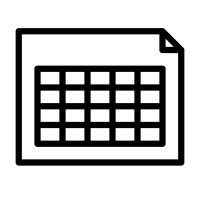 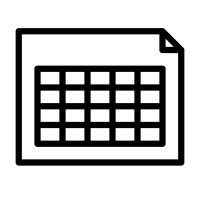 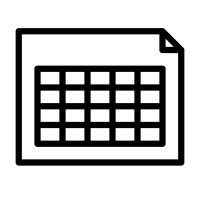 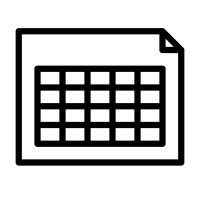 SweCRIS / Jonas Gurell
10
SweCRIS - information
Research information was sent to a commerical partner
We where provided with a web interface
We had very limited insights into the actual database
Data quality was largely unknown to us
Exports as well as imports were limited
Swedish Research Council          Commercial partner
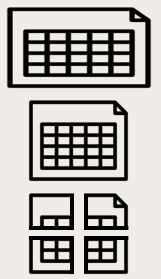 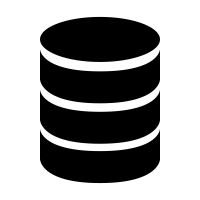 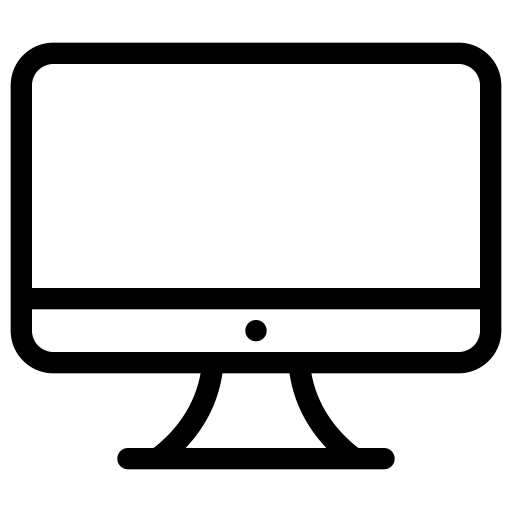 SweCRIS / Jonas Gurell
11
SweCRIS – the end product
This was our goal
Funders                   SweCRIS                 Universities
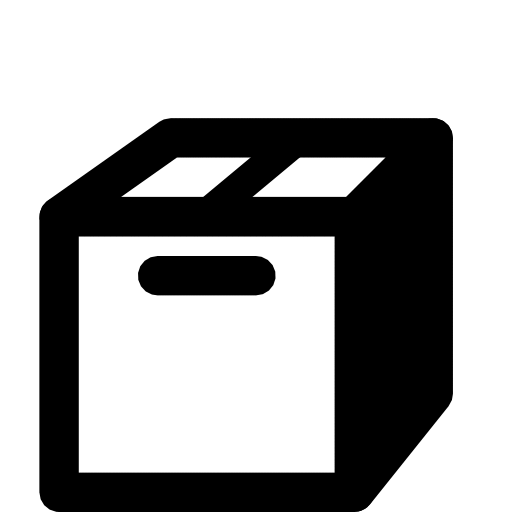 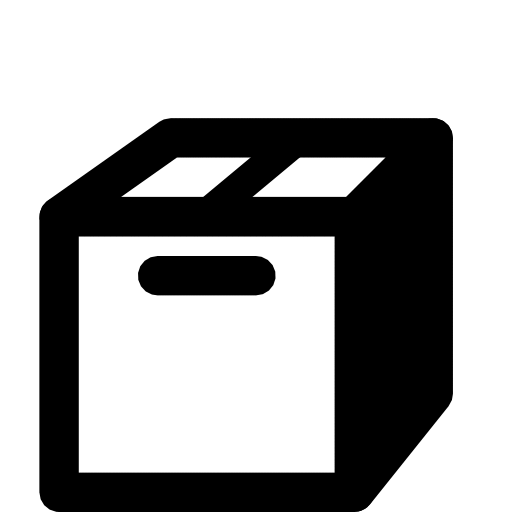 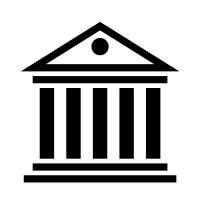 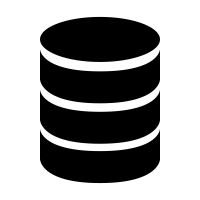 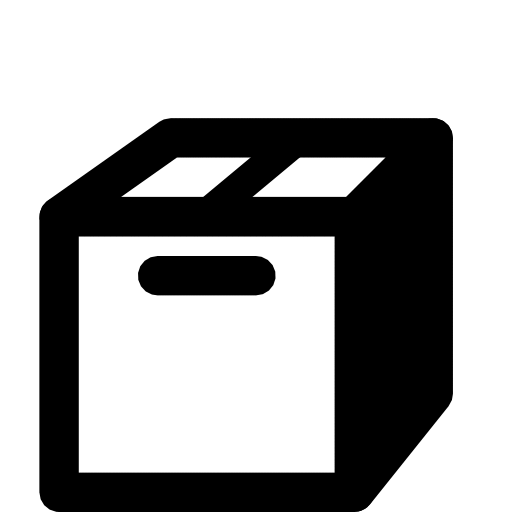 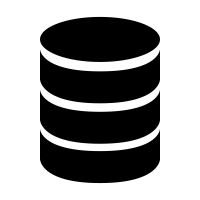 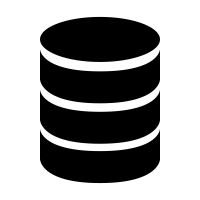 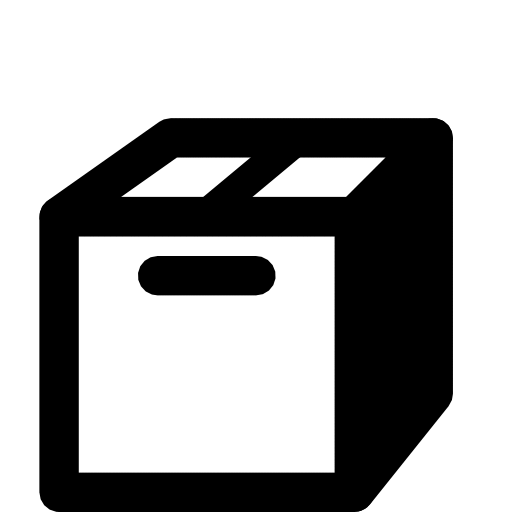 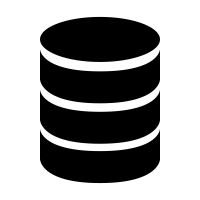 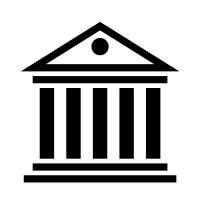 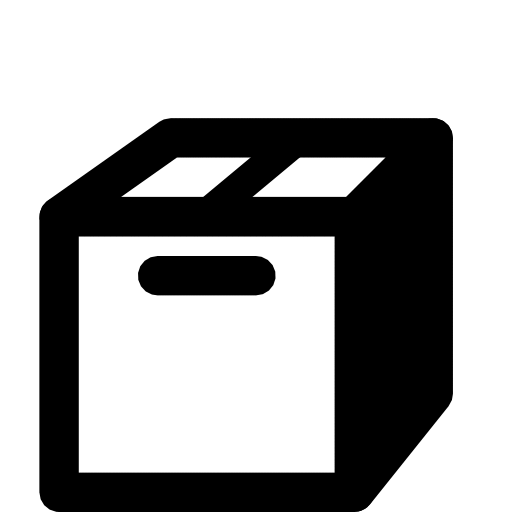 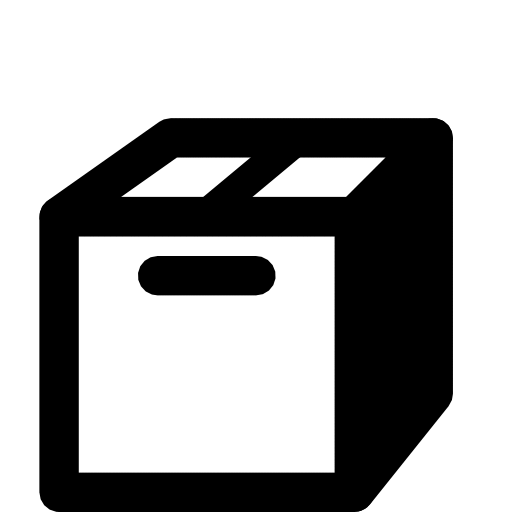 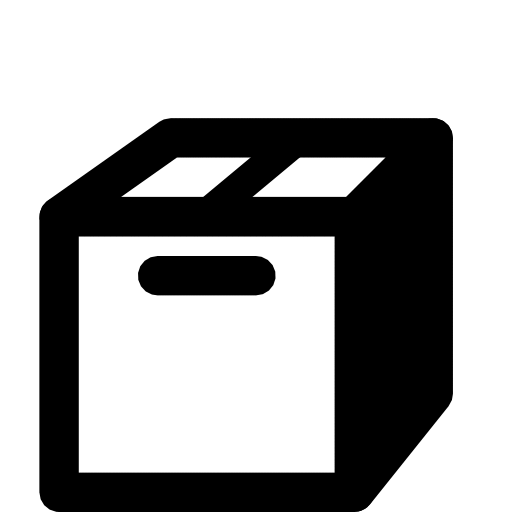 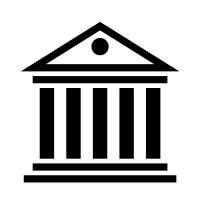 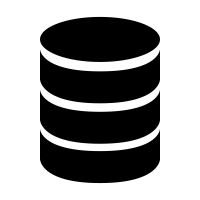 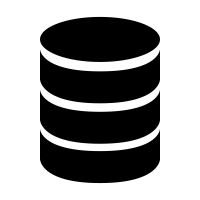 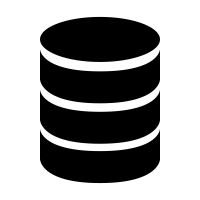 SweCRIS / Jonas Gurell
12
SweCRIS – the end product
This was our end product
Funders                   SweCRIS                 Universities
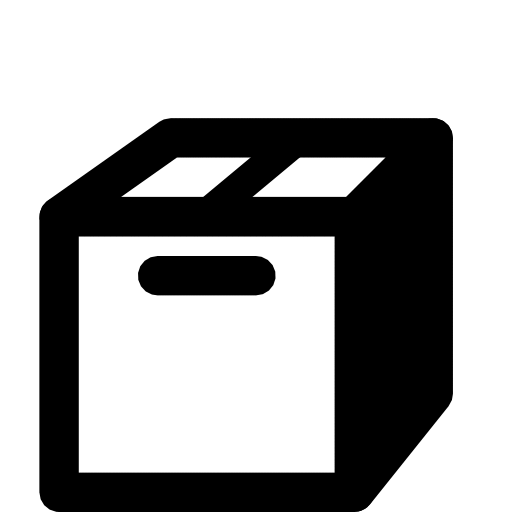 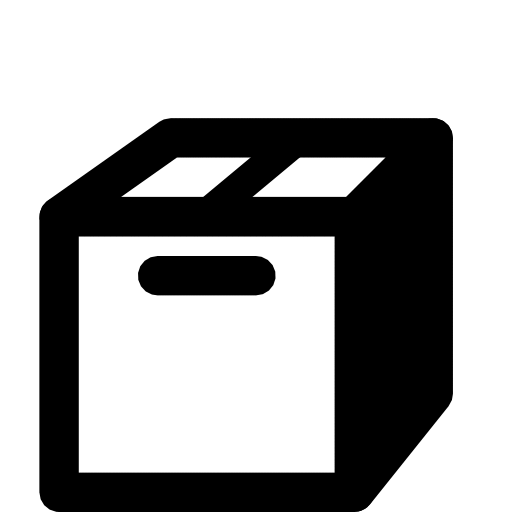 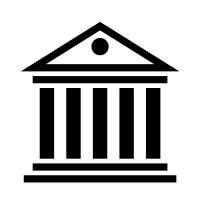 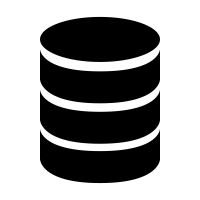 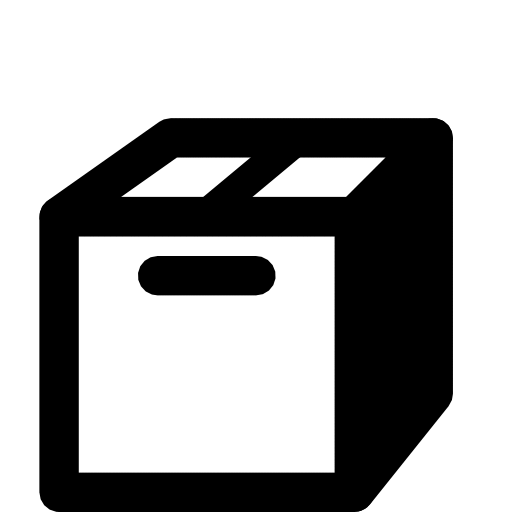 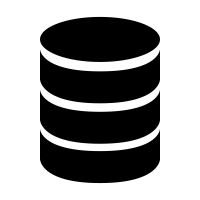 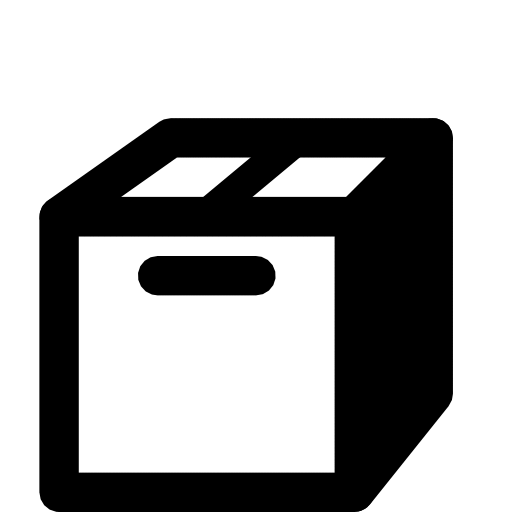 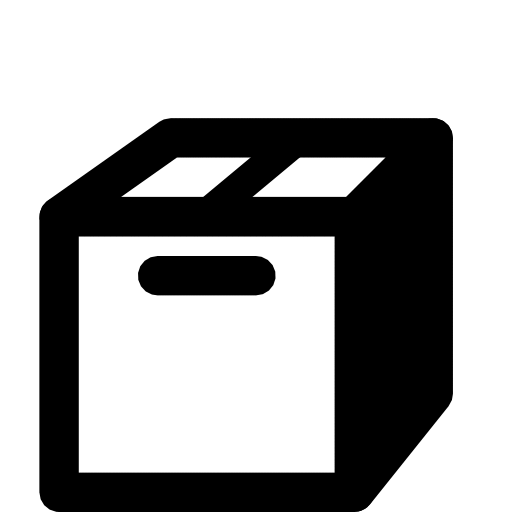 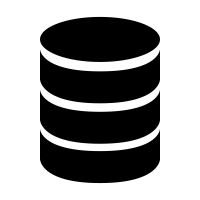 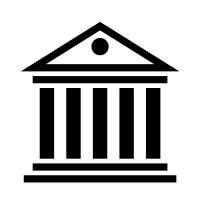 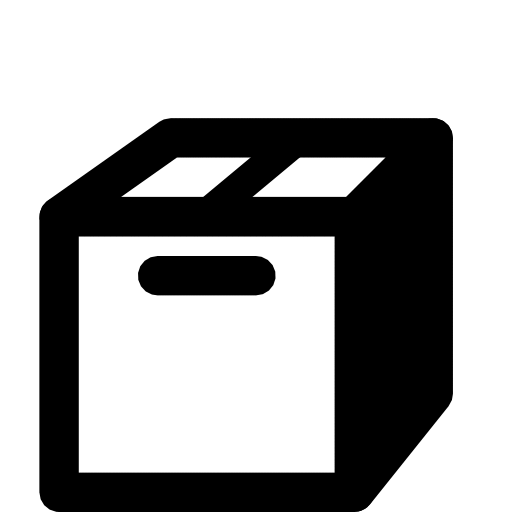 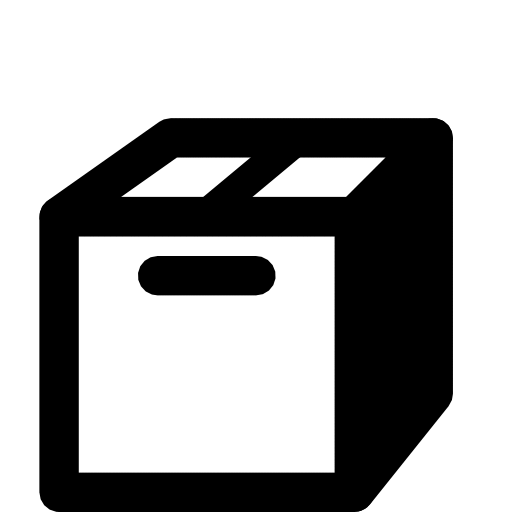 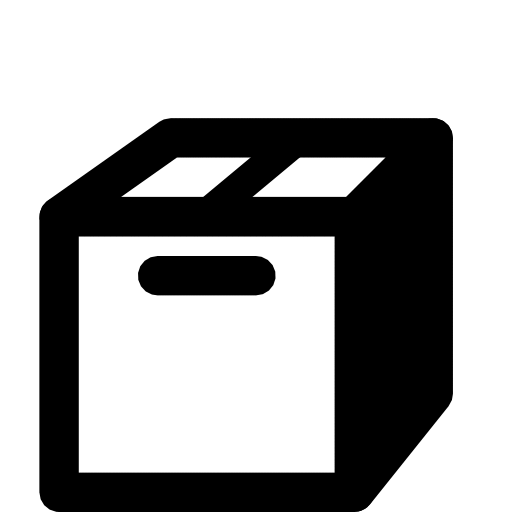 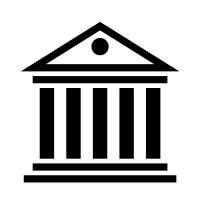 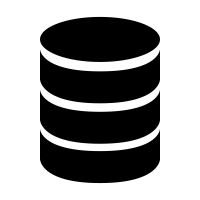 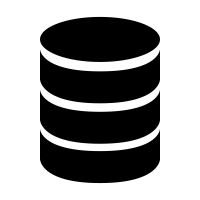 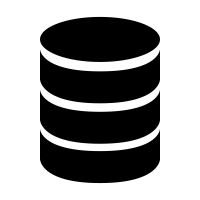 SweCRIS / Jonas Gurell
13
SweCRIS – feedback
Funders:
Complicated to deliver data, takes a lot of manual work
Swedish Research Council
Lack of control of data quality
Universities
Can’t really use the service due to inaccurate and outdated information
Funders                   SweCRIS                 Universities
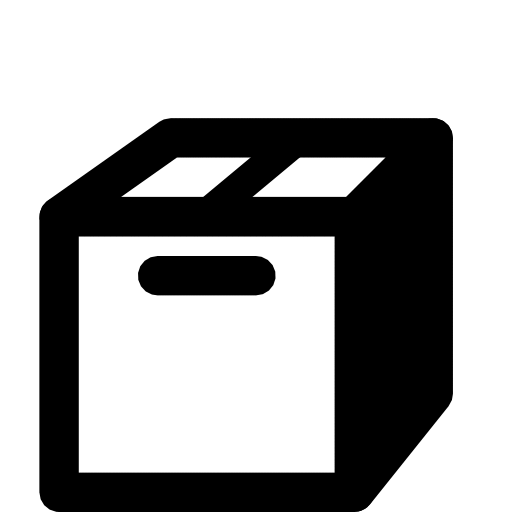 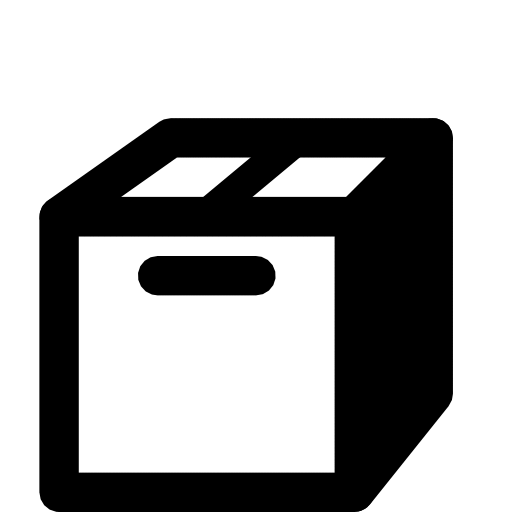 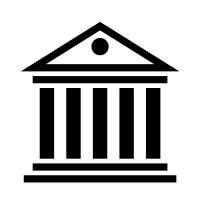 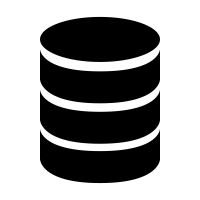 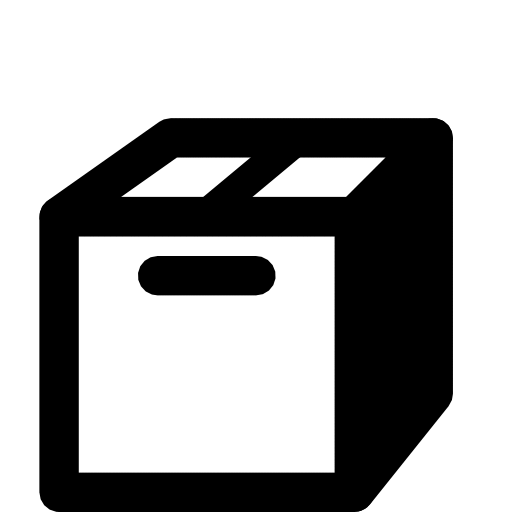 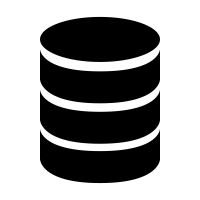 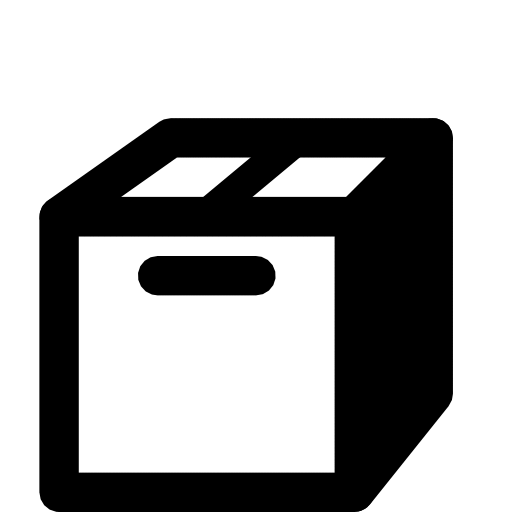 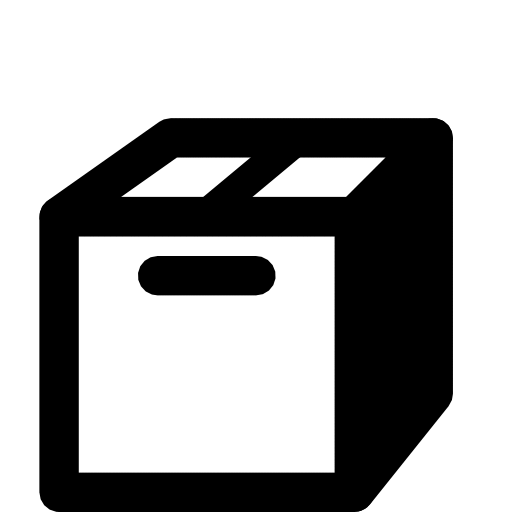 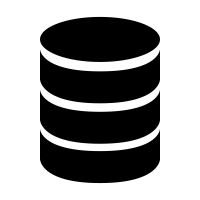 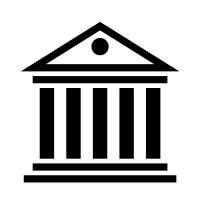 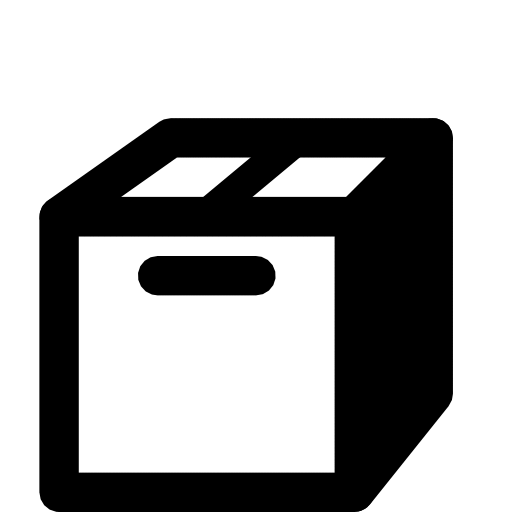 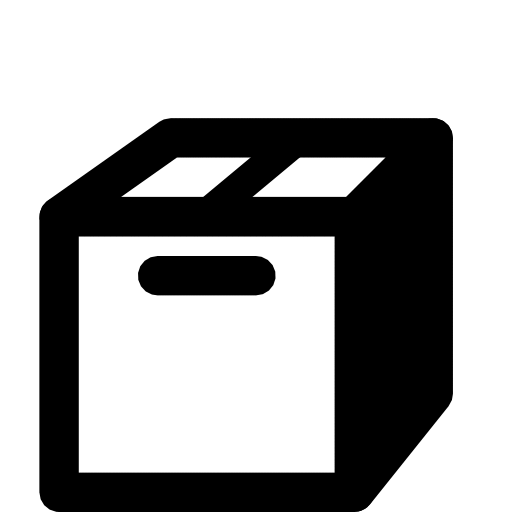 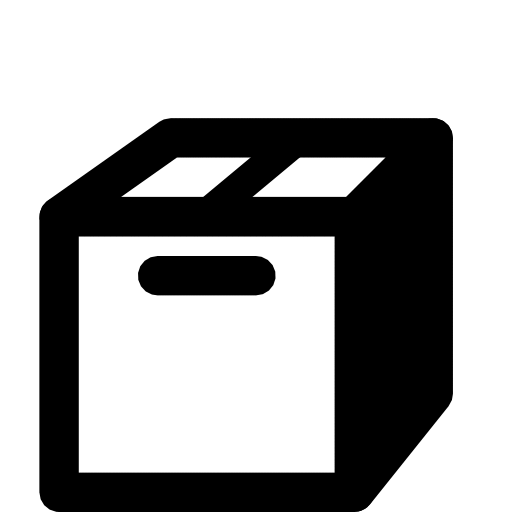 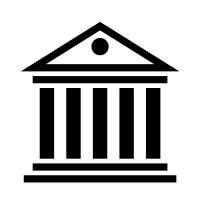 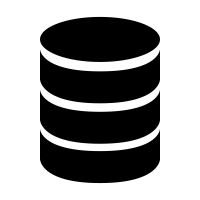 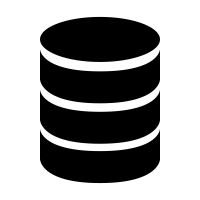 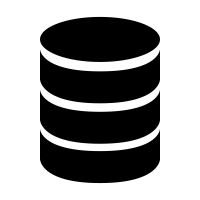 SweCRIS / Jonas Gurell
14
SweCRIS – wish list
Increase the quality control in SweCRIS
Don’t only supply the universities with a web interface but give them good and accessible information
Try to remove the funders’ black boxes
Funders                   SweCRIS                 Universities
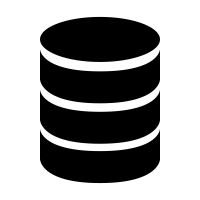 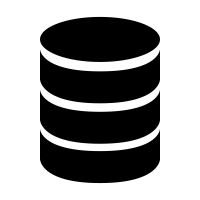 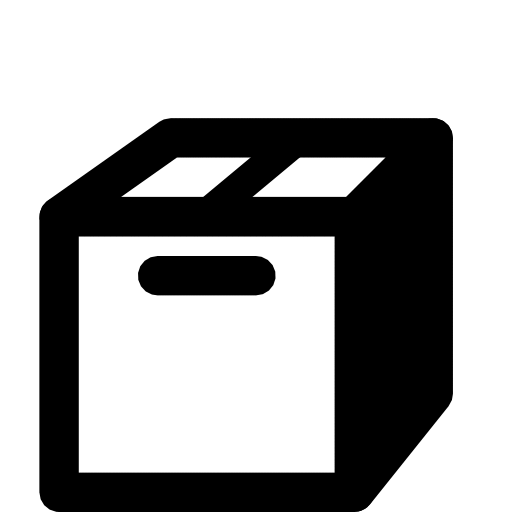 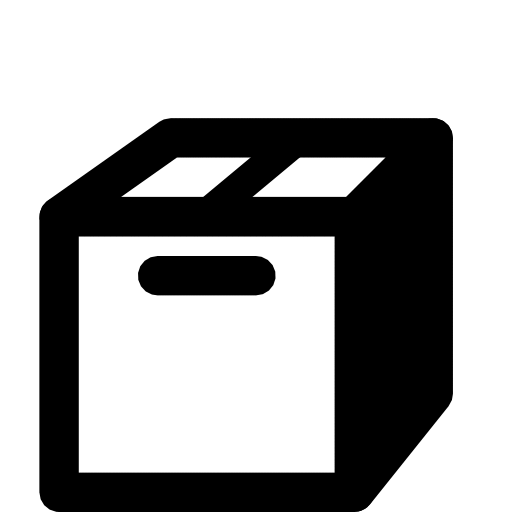 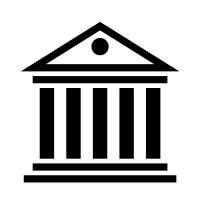 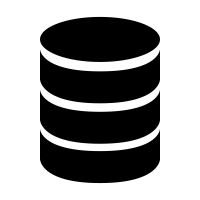 API
API
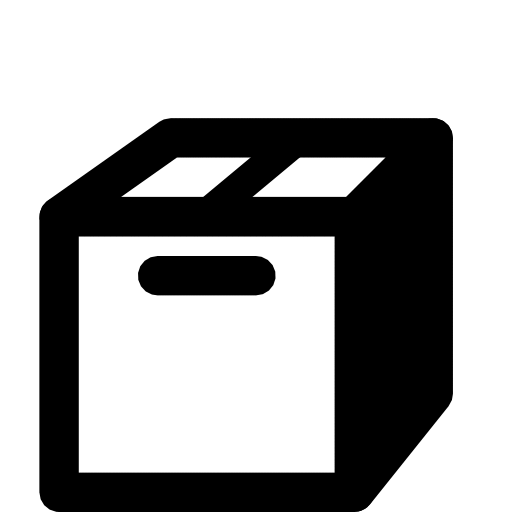 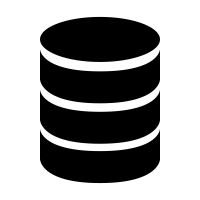 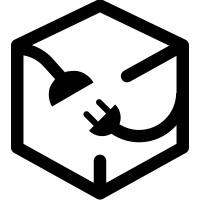 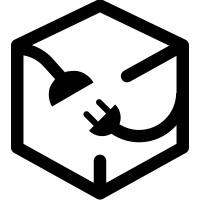 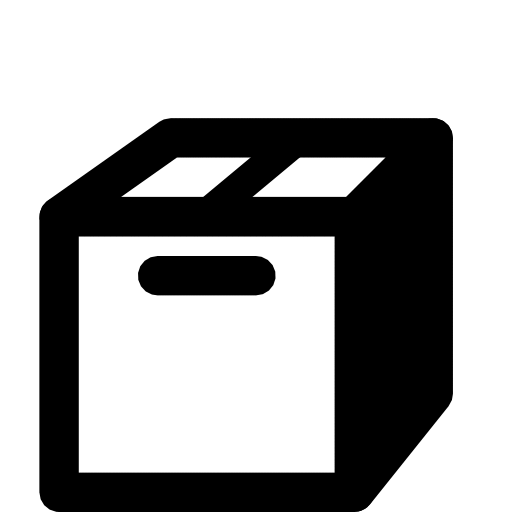 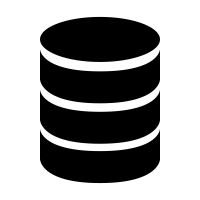 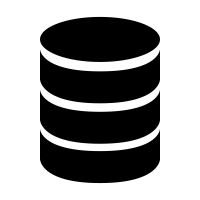 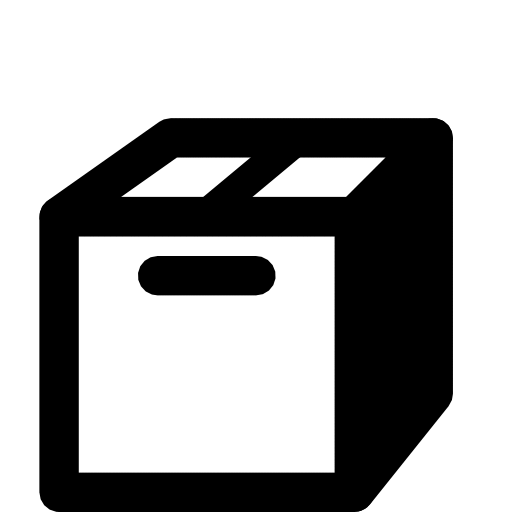 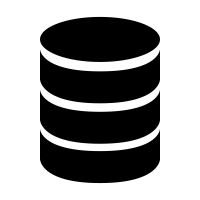 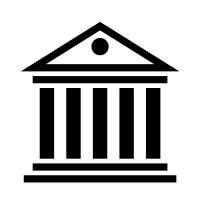 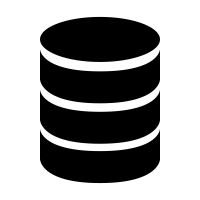 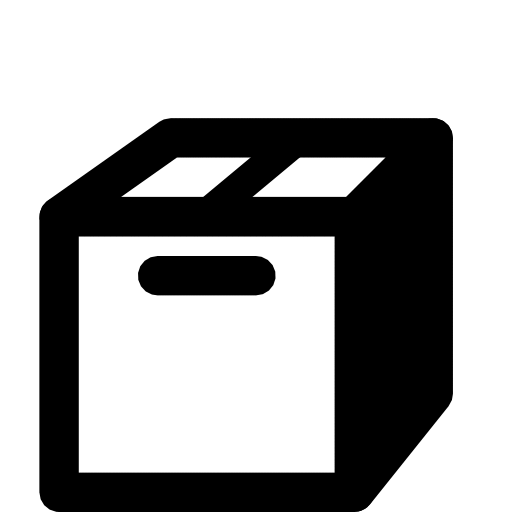 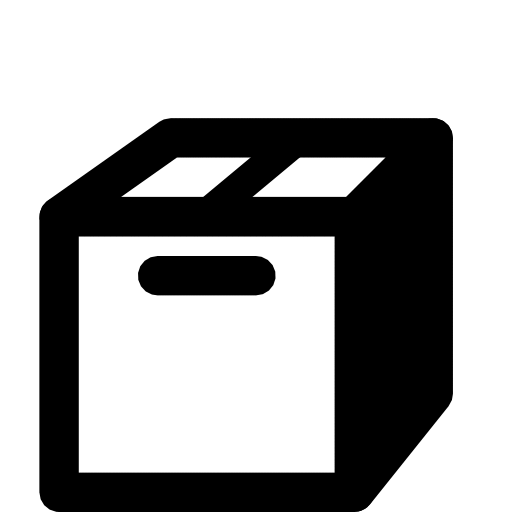 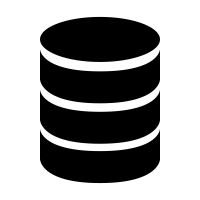 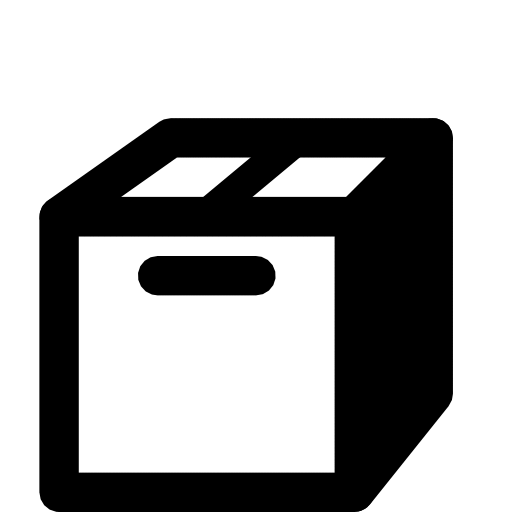 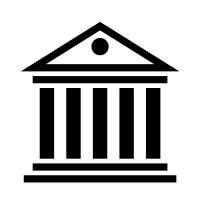 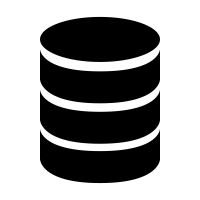 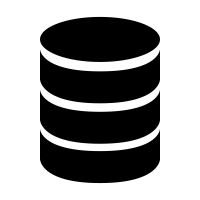 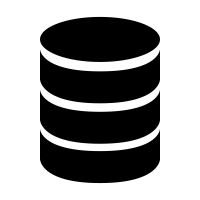 SweCRIS / Jonas Gurell
15
SweCRIS – structure
CERIF is a good and flexible standard with some flaws
CERIF is relatively complex and difficult to introduce to, especially, non technical persons
CERIF is not a real demand from the end users
Funders                   SweCRIS                 Universities
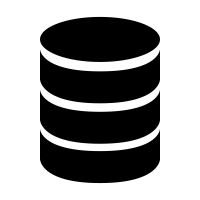 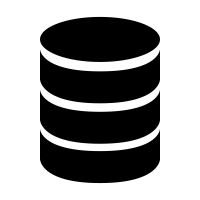 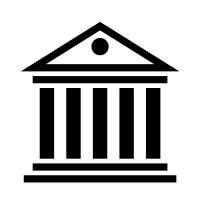 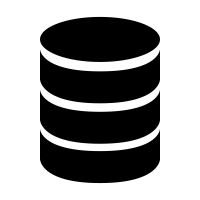 API
API
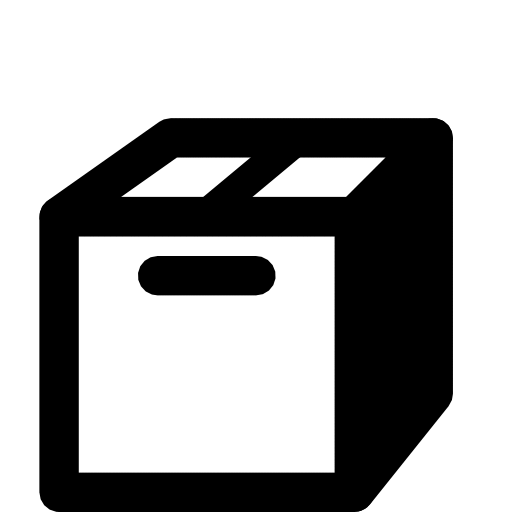 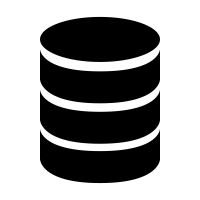 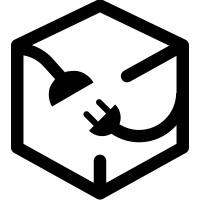 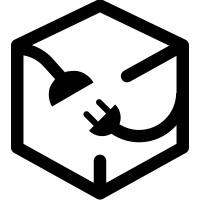 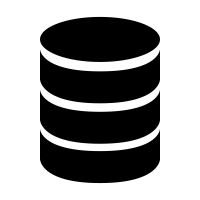 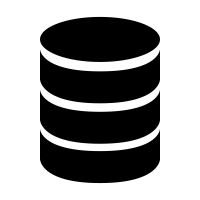 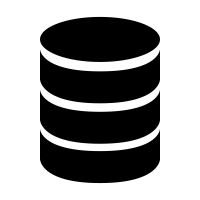 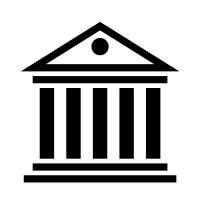 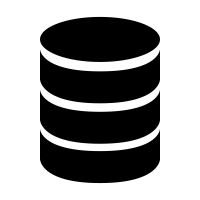 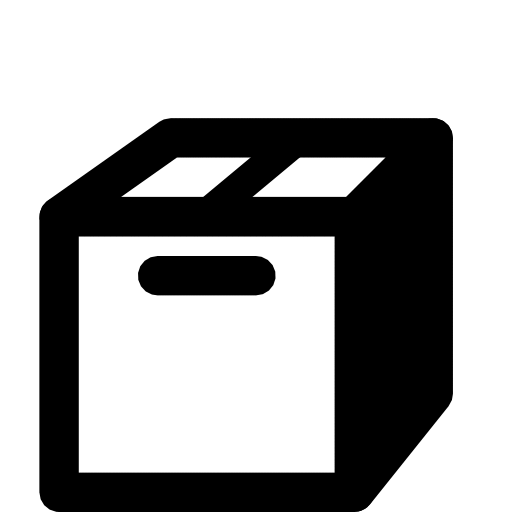 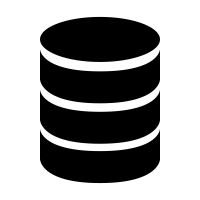 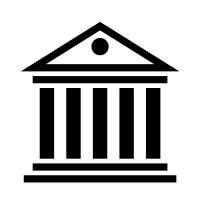 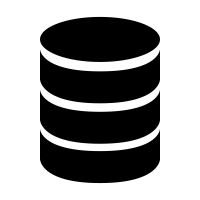 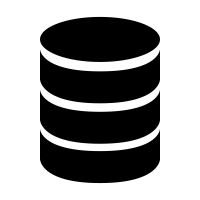 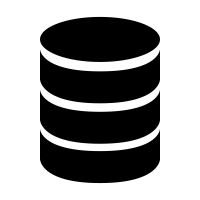 Structured
information
Unstandardized
CERIF
SweCRIS / Jonas Gurell
16
SweCRIS - structure
People
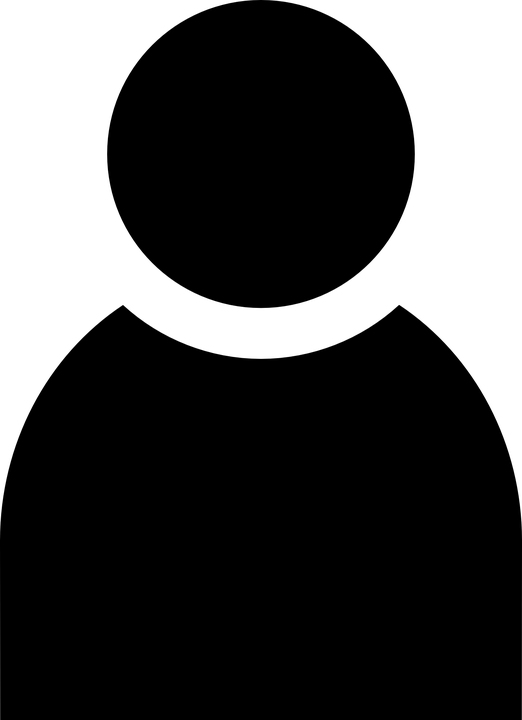 has researcher
has principal investigator
Projects
is affiliated to
has co-investigator
Organizations
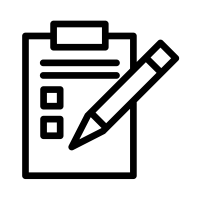 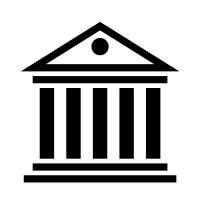 has coordinator
Classification
Classification
has funder
has funding
has funding
provides funding
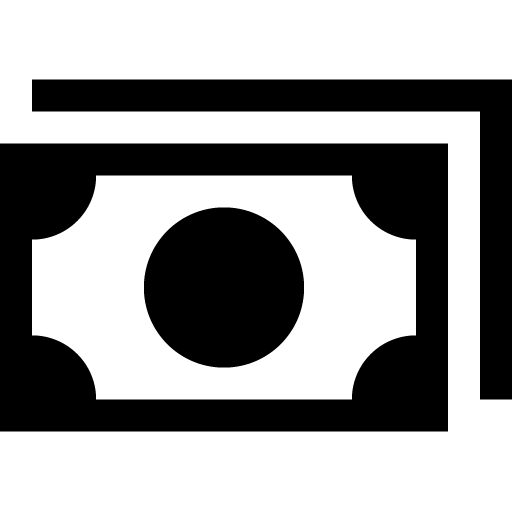 Funding
SweCRIS / Jonas Gurell
17
SweCRIS idag
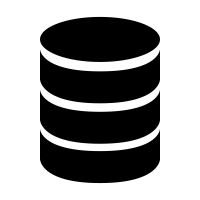 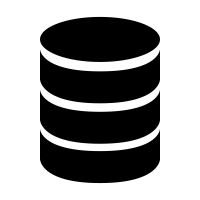 Energimyndigheten
Vetenskapsrådet
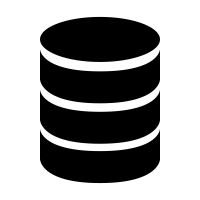 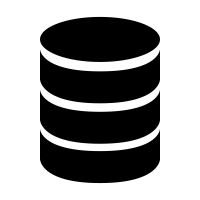 Formas
Vinnova
SweCRIS
API
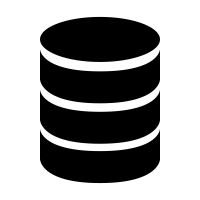 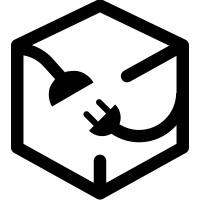 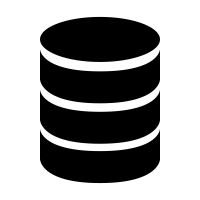 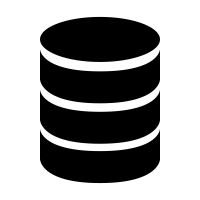 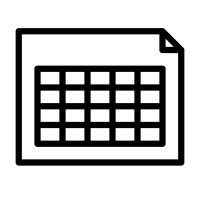 Rymdstyrelsen
Forte
15%
85%
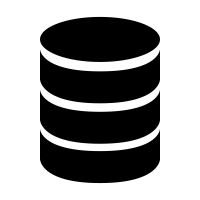 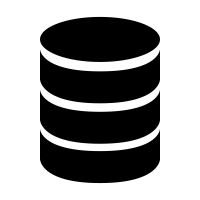 Östersjöstiftelsen
Riksbankens Jubileumsfond
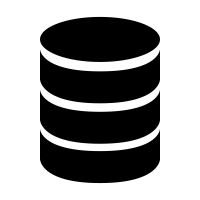 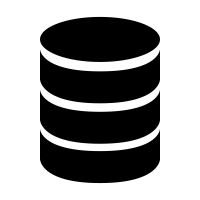 IFAU
Hjärt-lungfonden
SweCRIS / Jonas Gurell
18
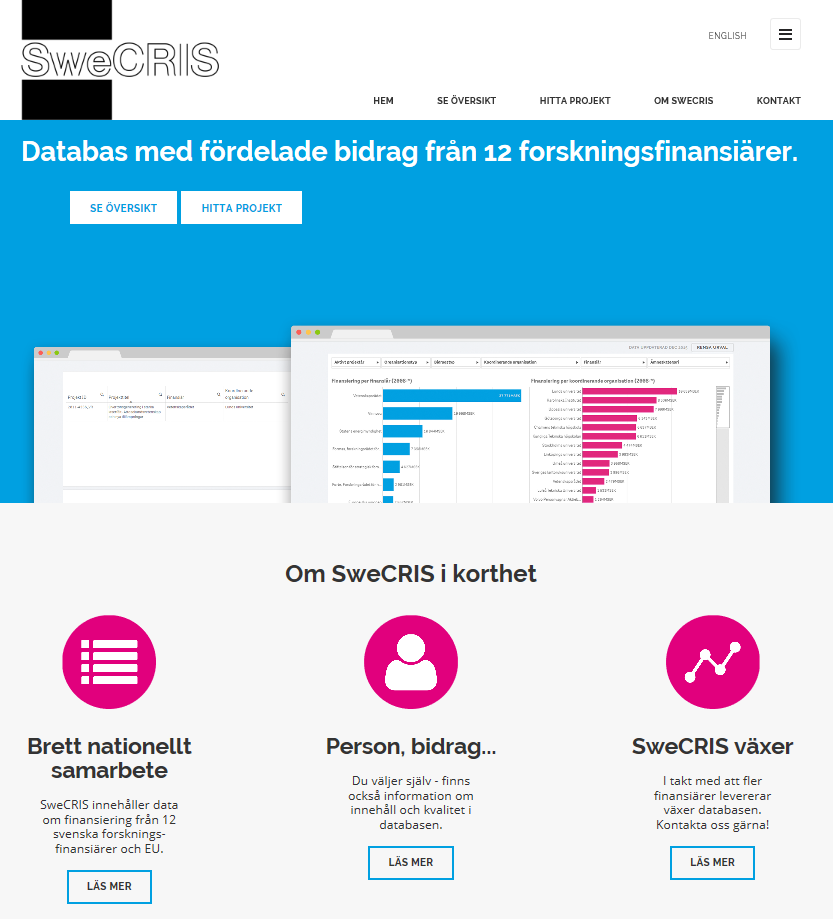 SweCRISwww.swecris.se
SweCRIS / Jonas Gurell
19